The Historical Thesaurus
May 2025
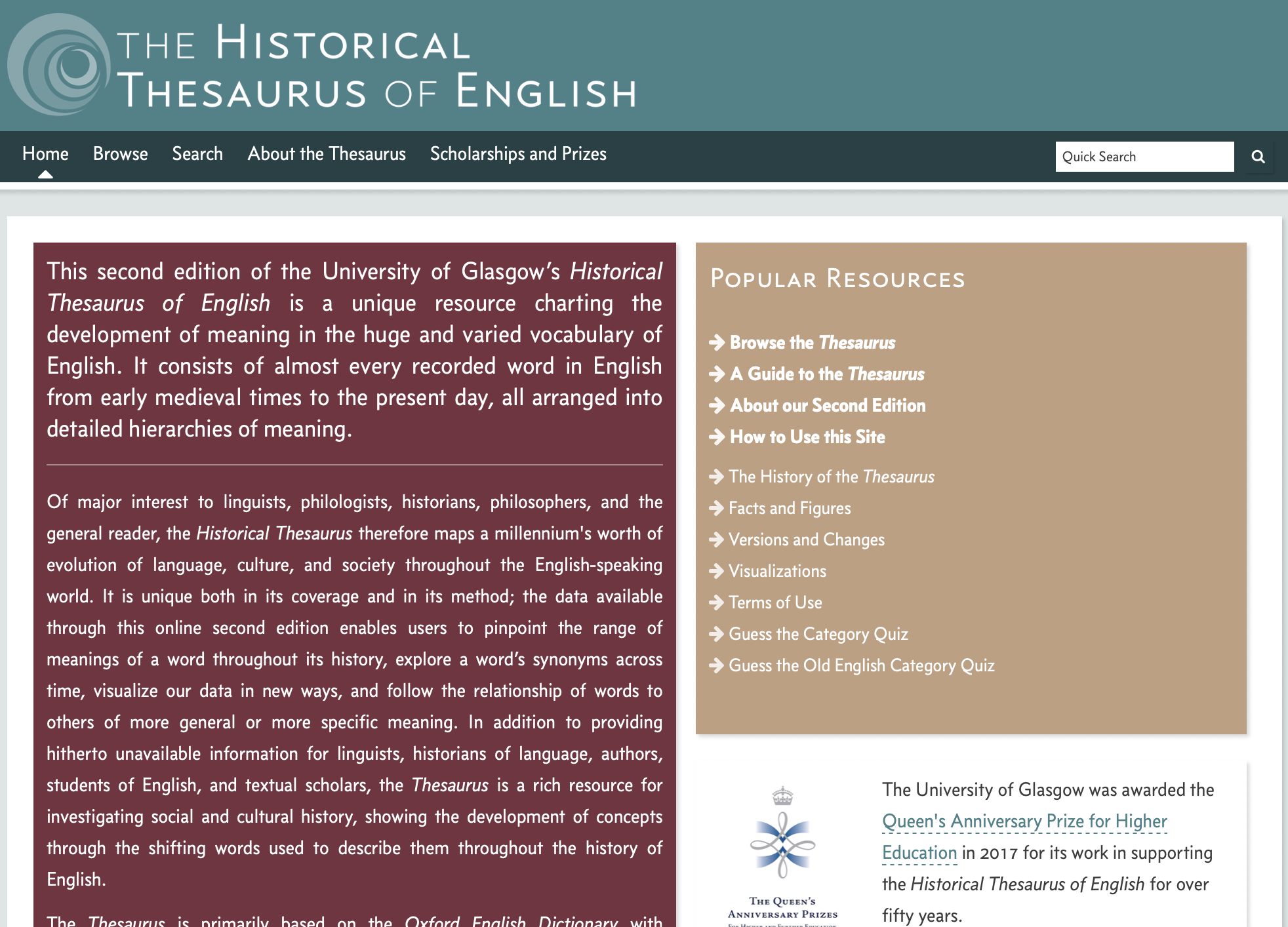 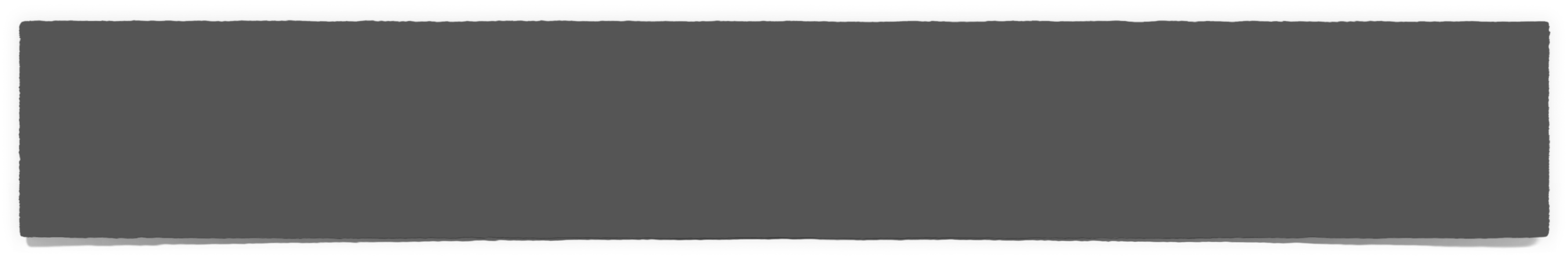 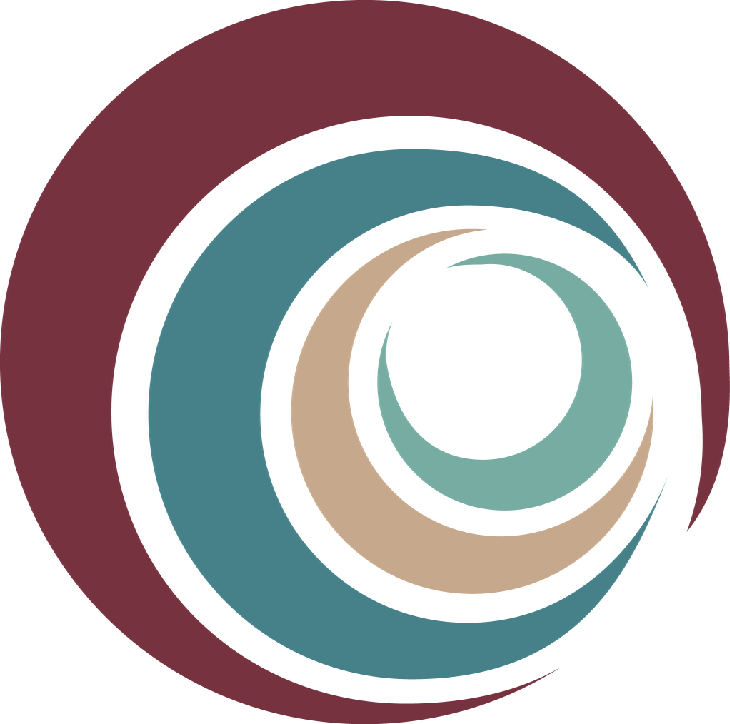 historical thesaurus of english
ht.ac.uk
www.glasgow.ac.uk/thesaurus
[…] the primacy of meaning, and the analysis of meaning, as the essential tool and criterion for the study of any language [and] nothing less than classification, by meaning, of the whole if one is to begin to understand the parts.

Alexander and Kay (2023)
‘Why a Historical Thesaurus’
https://ht.ac.uk/why/
Put at its simplest, its purpose is to provide a detailed record of the English vocabulary from the earliest times to the present, with sufficient accompanying information that, for any given period in the past, the user should be able to ascertain the exact state of the vocabulary (i.e. the ‘lexical system’) which existed at that time.

Alexander and Kay (2023)
‘Why a Historical Thesaurus’
https://ht.ac.uk/why/
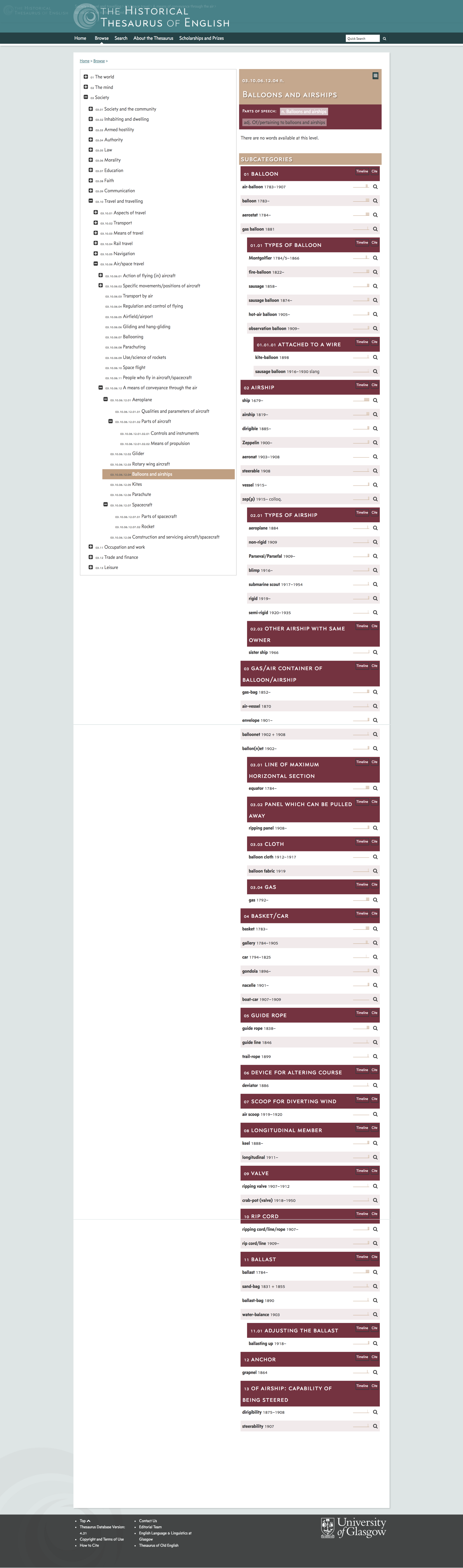 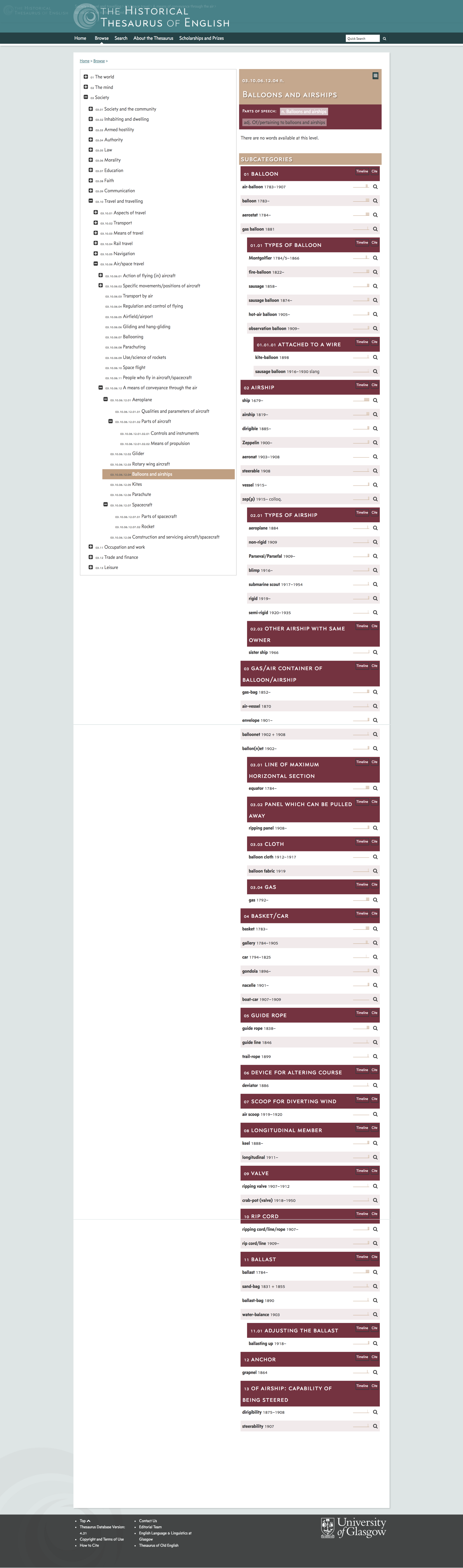 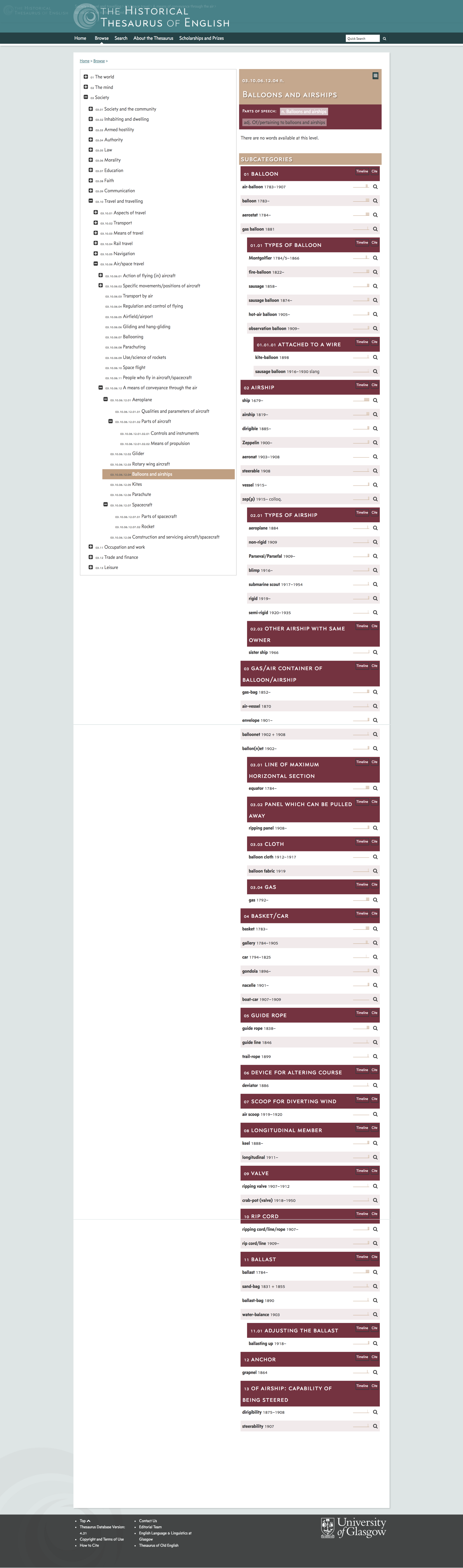 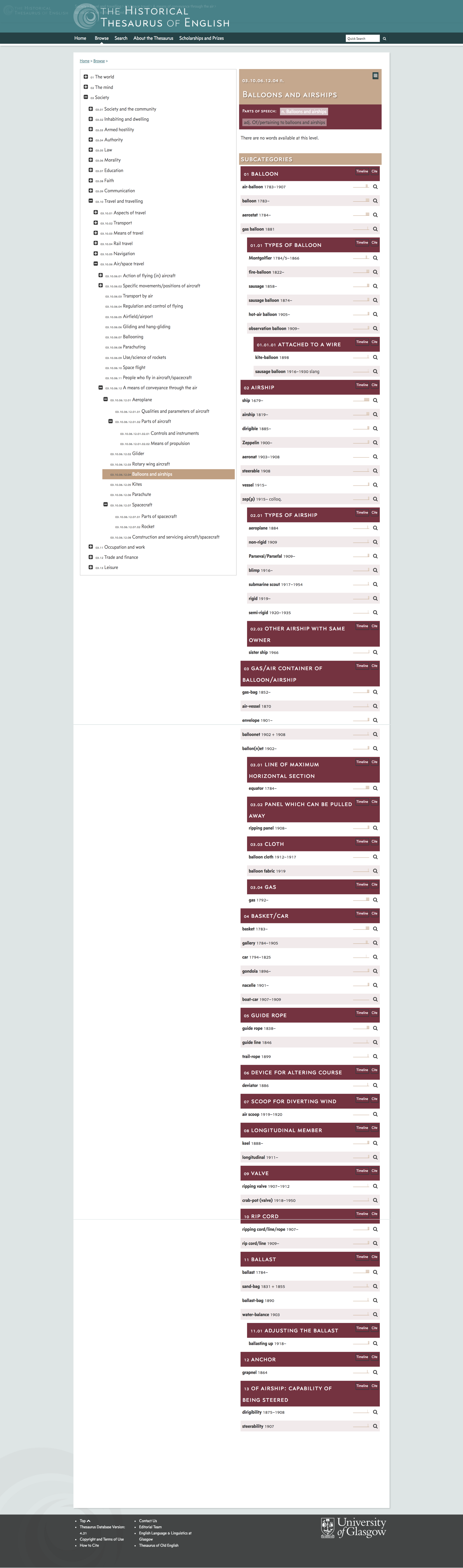 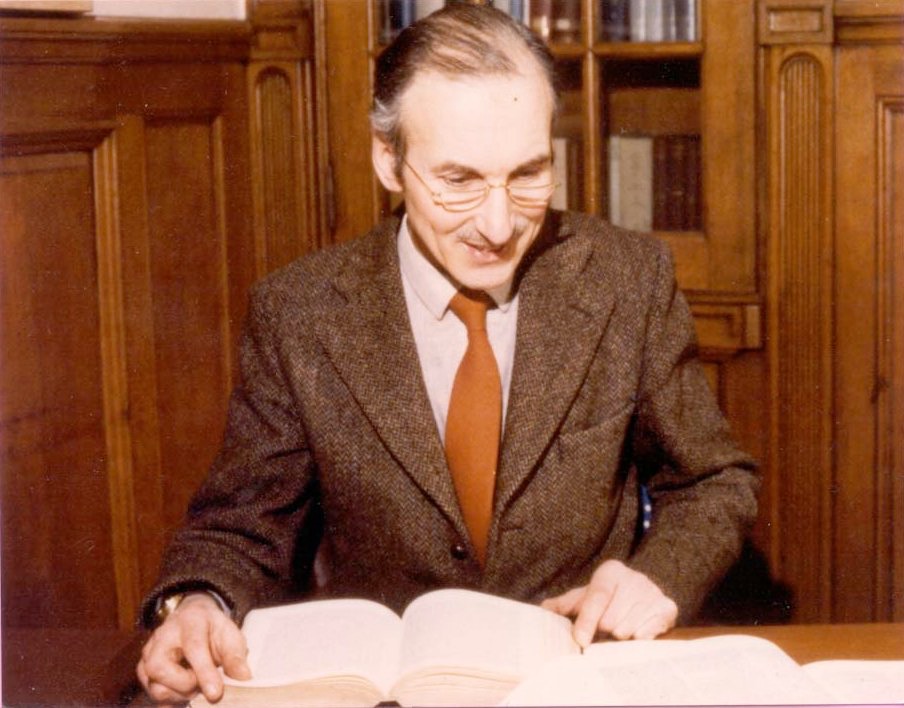 Michael Samuels
[Speaker Notes: 1920-2010

15 January 1965
Retired 1989]
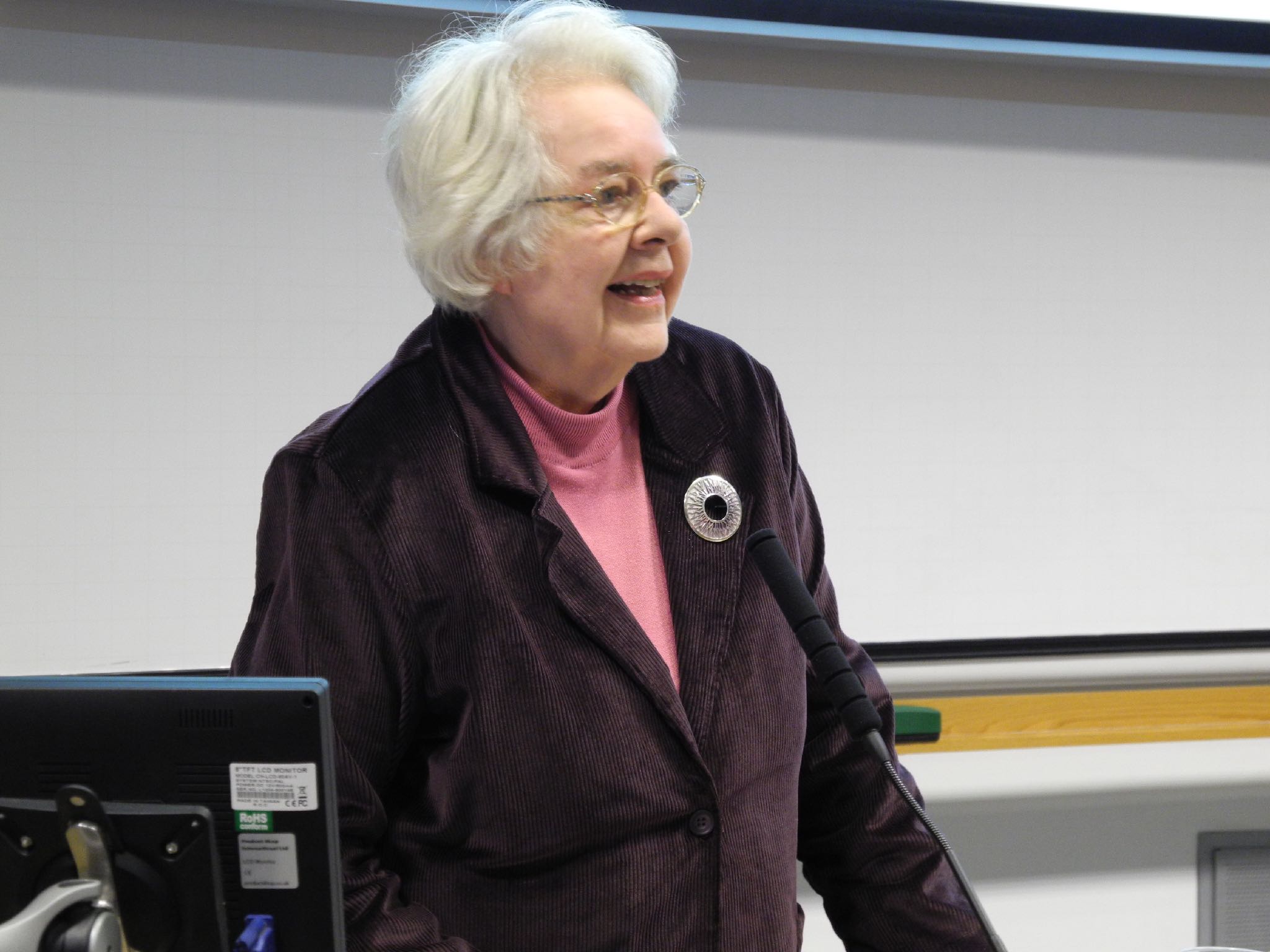 Christian J. Kay
[Speaker Notes: 1940-2016

Retired 2005]
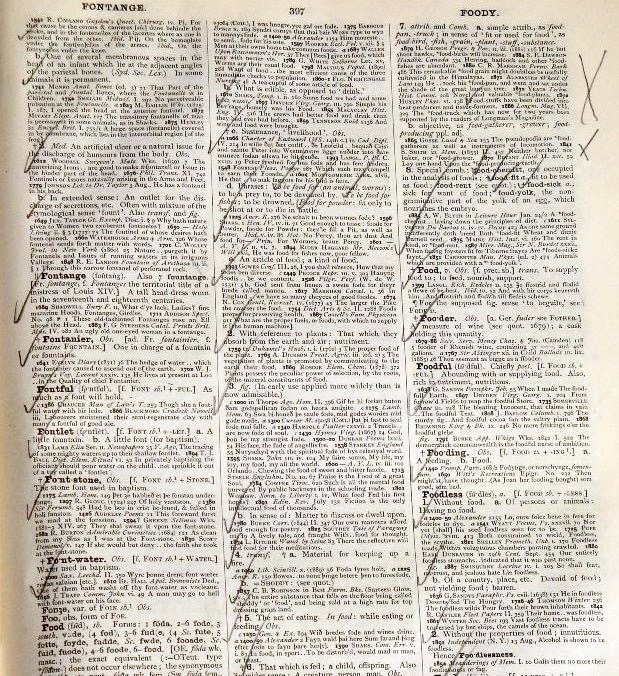 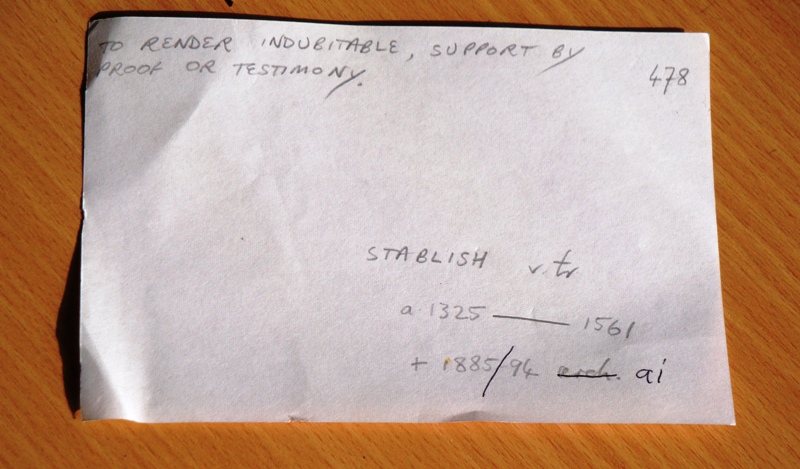 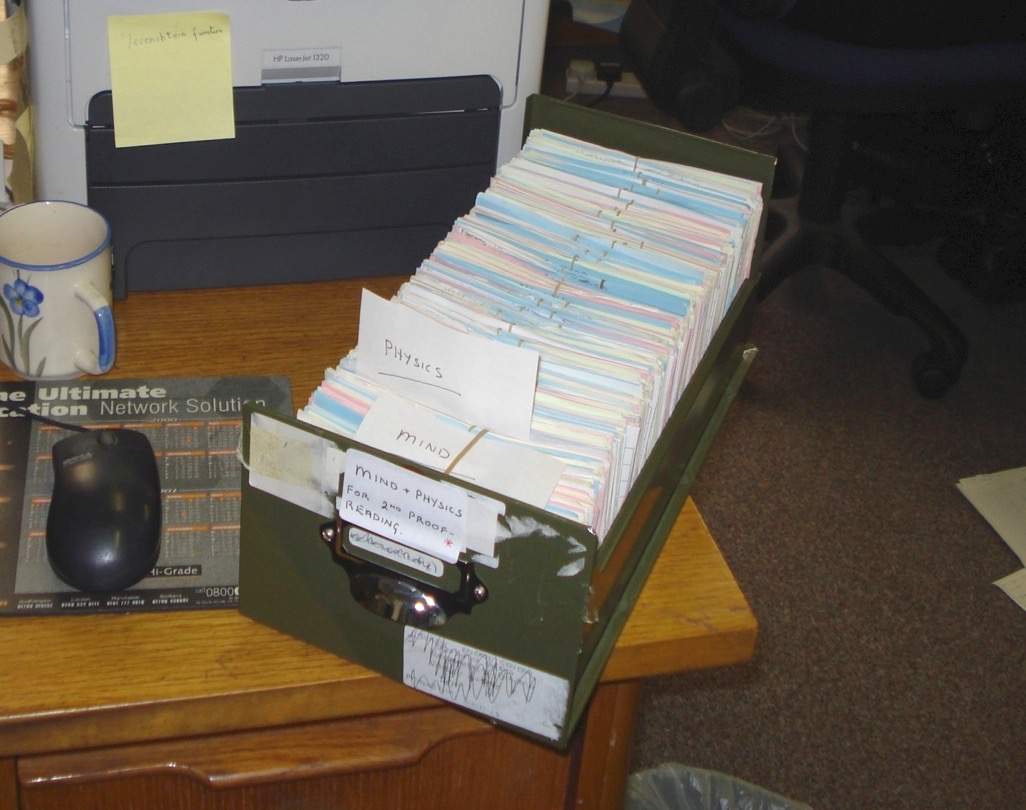 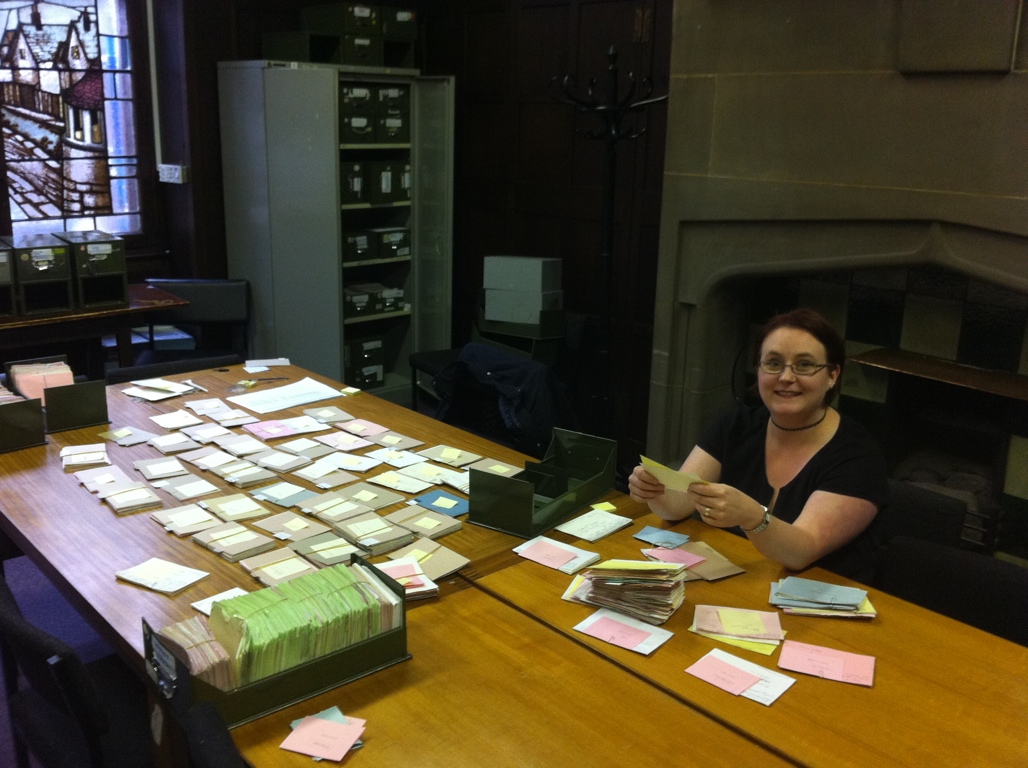 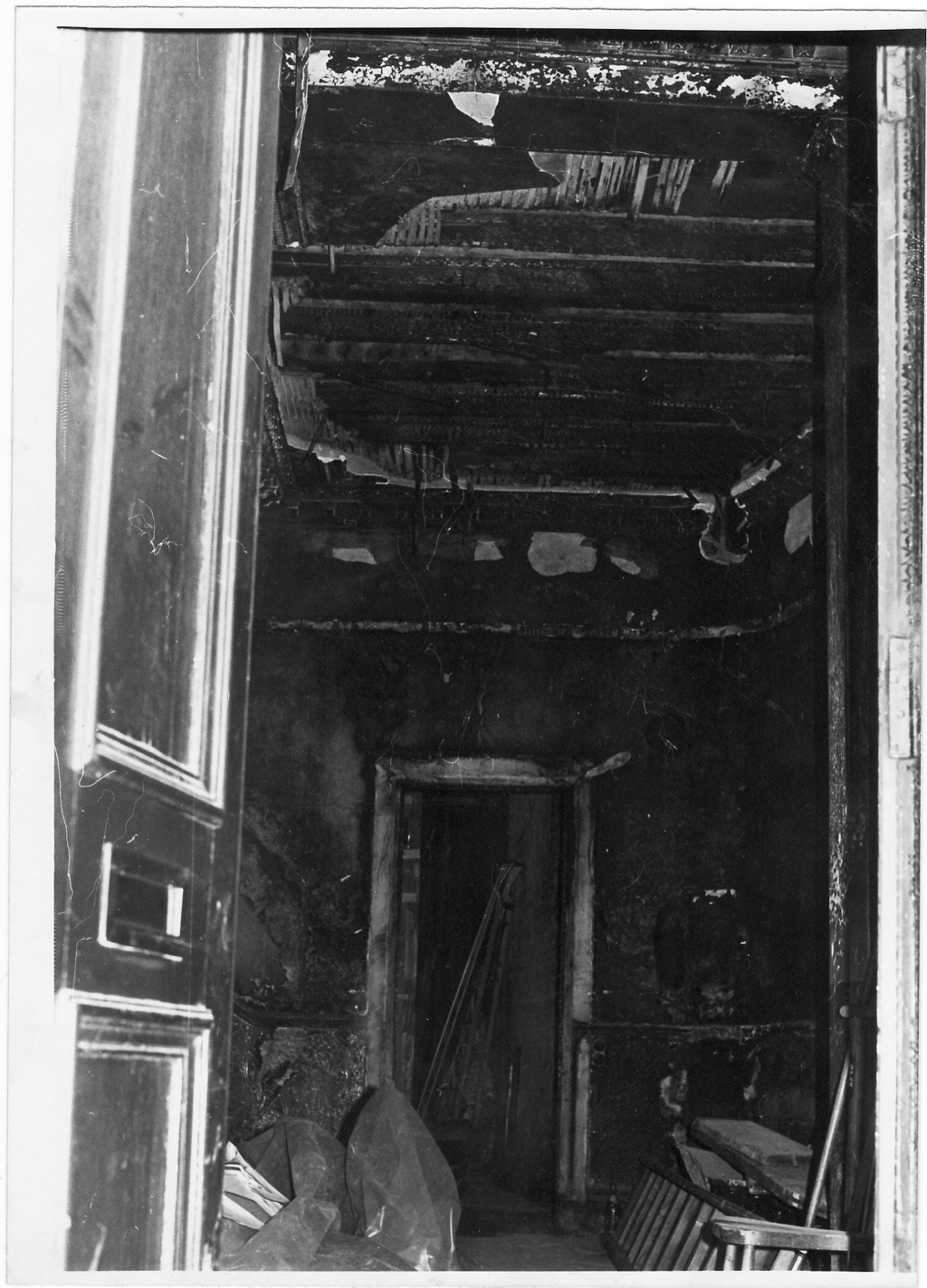 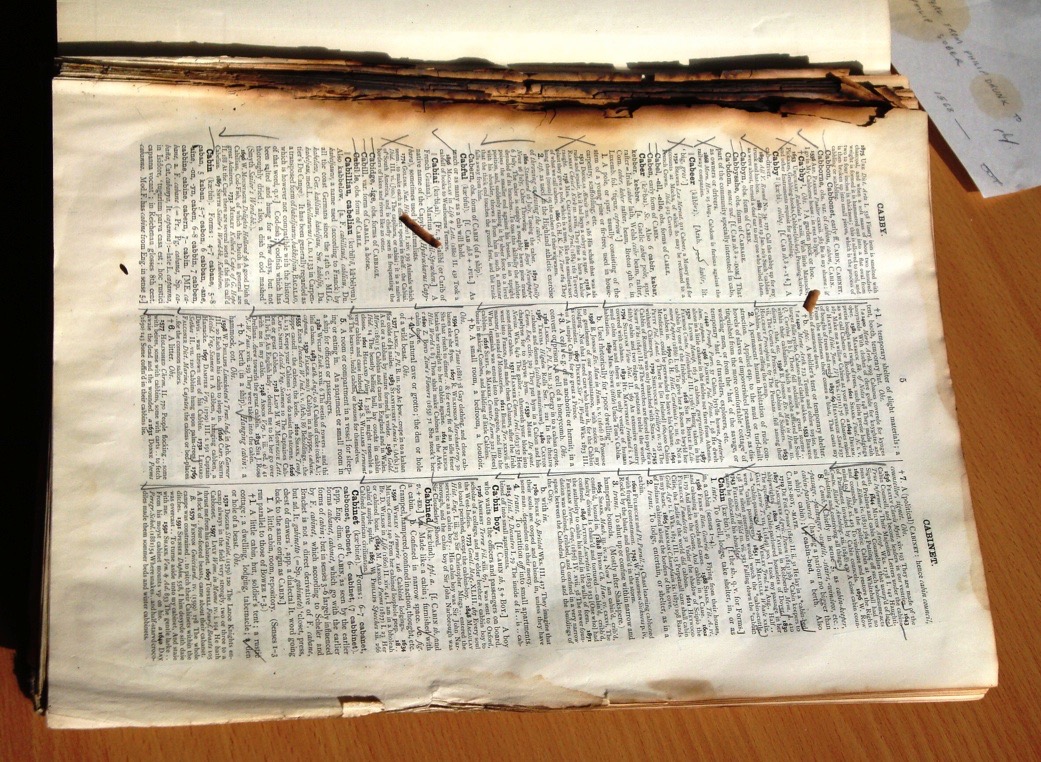 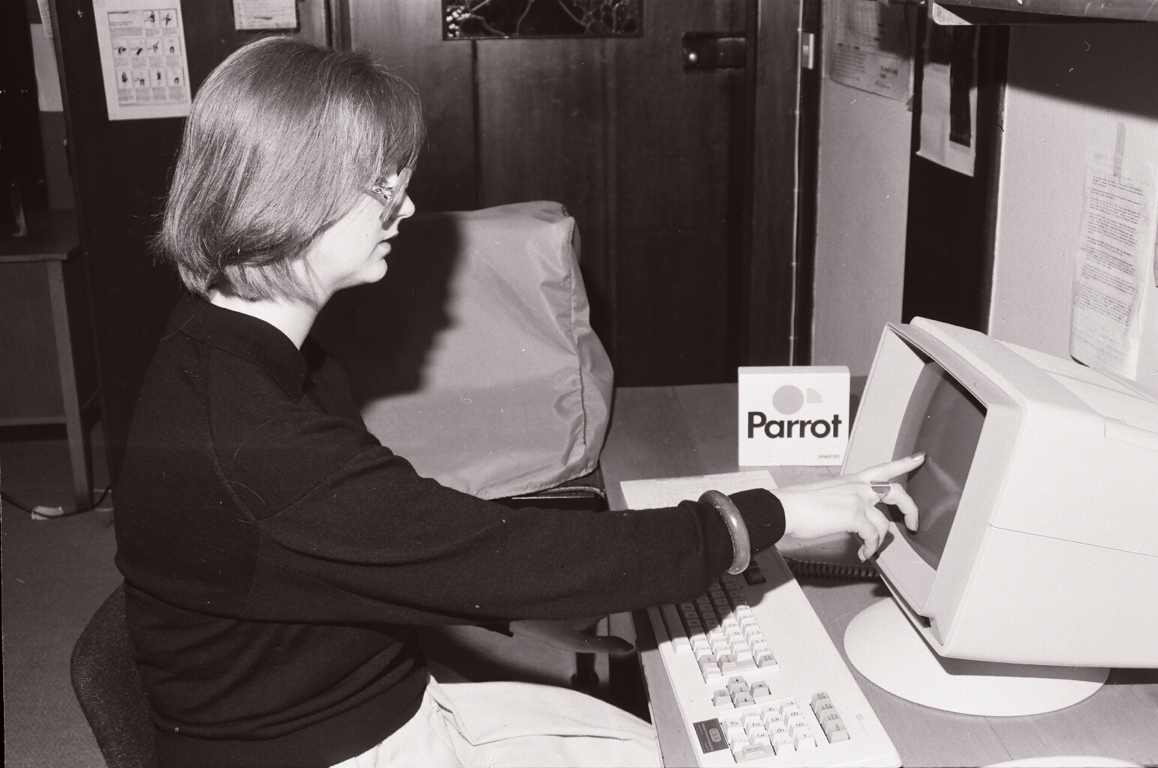 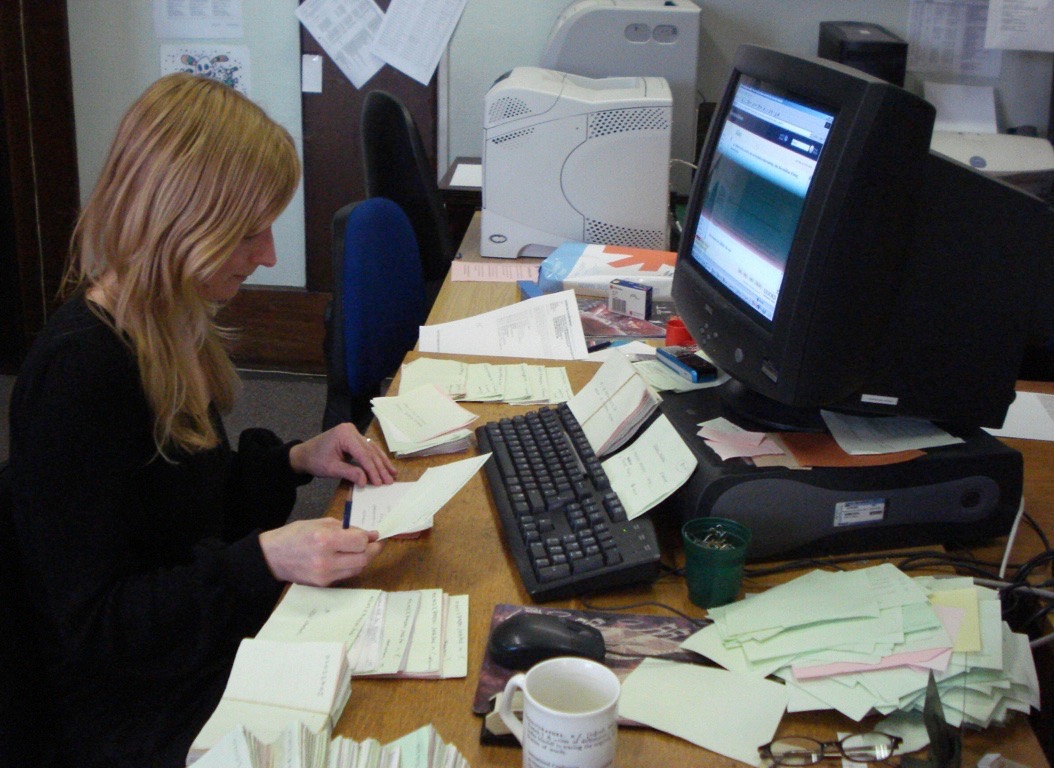 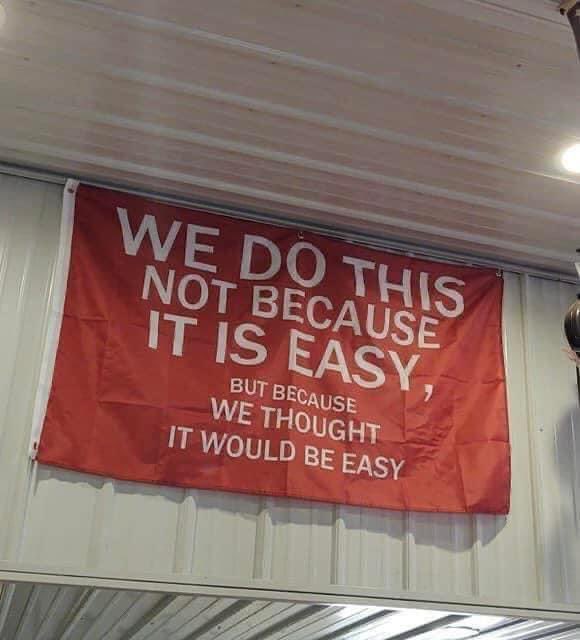 804,830
Entries
(Words)
3.4
Words for each concept (on average)
235,249
Categories
(Concepts)
Patchworks
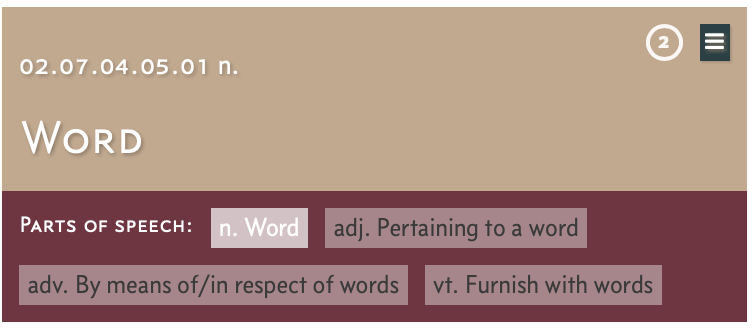 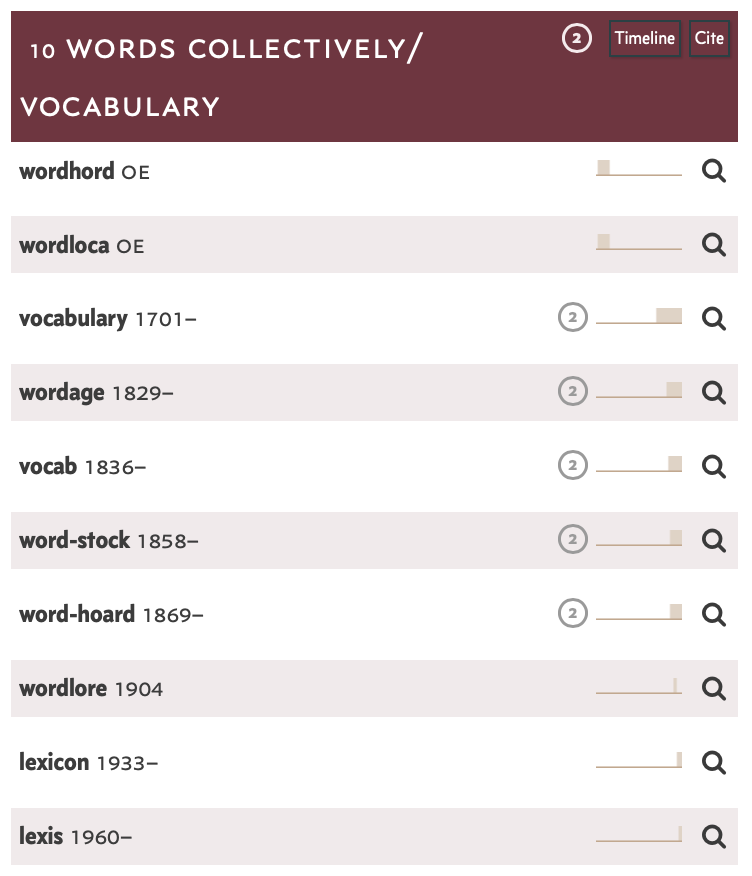 ht.ac.uk
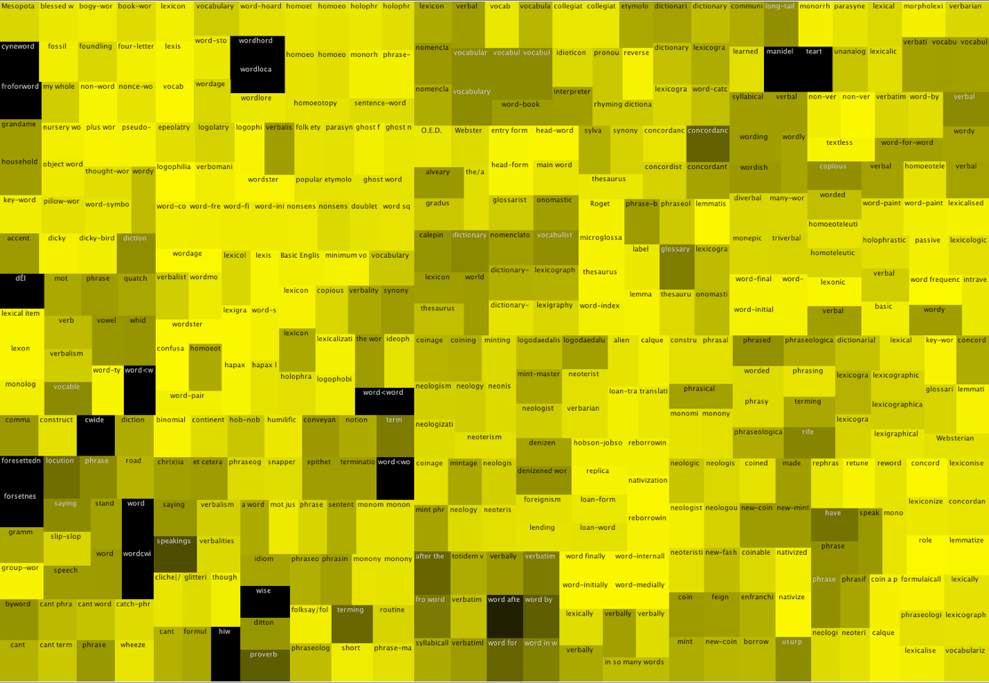 02.08.04.05 Words and Phrases
430 words
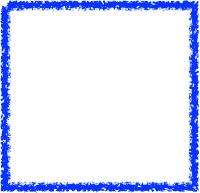 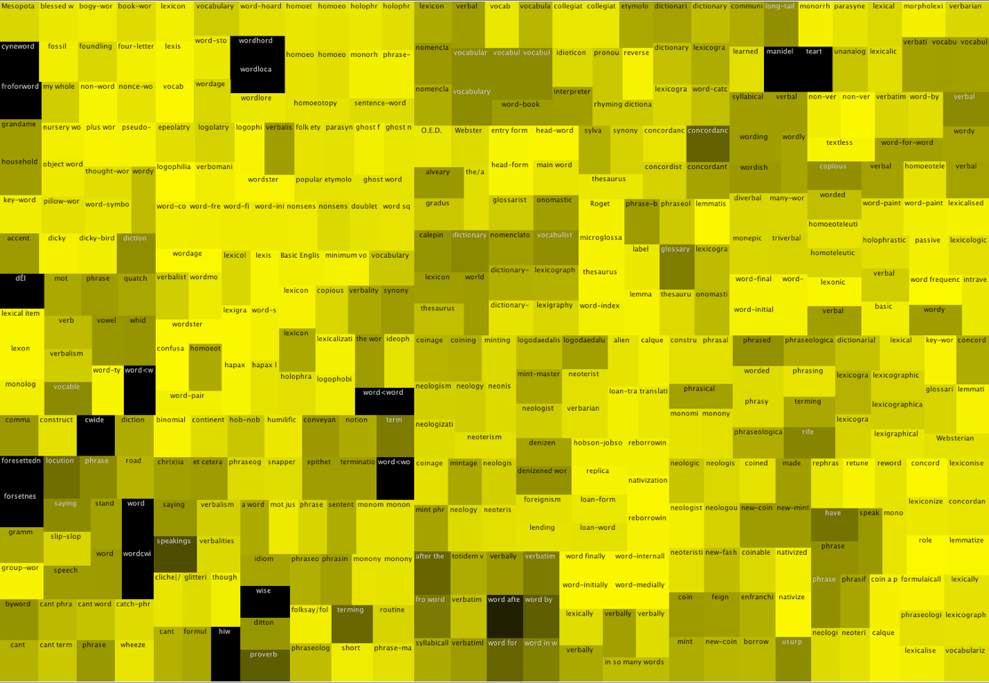 02.08.04.05 Words and Phrases
430 words
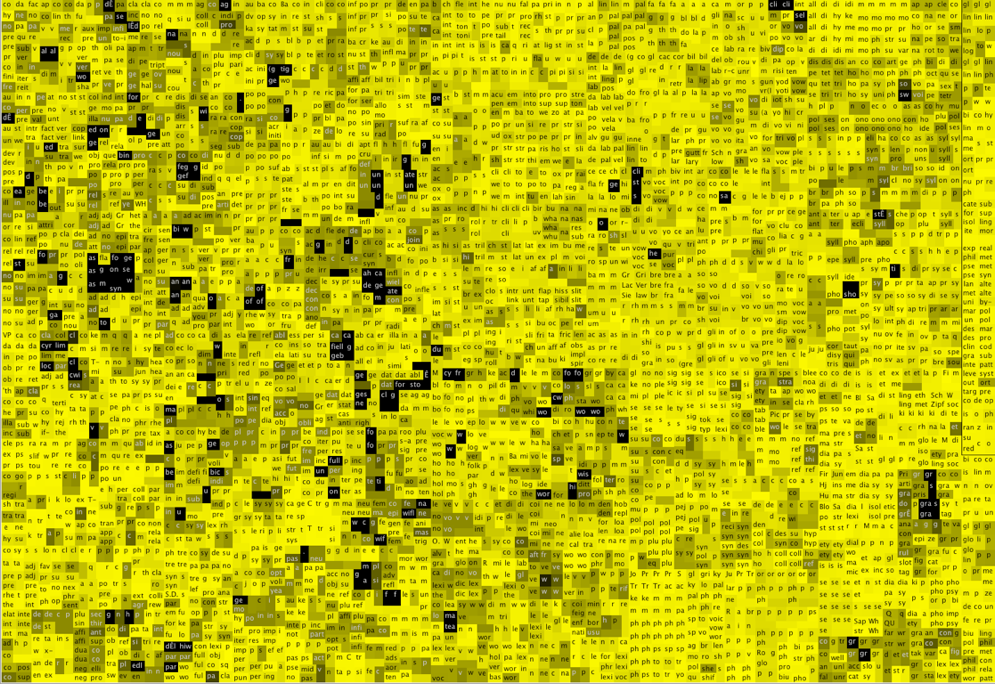 02.08.04 Study of Language
4,652 words
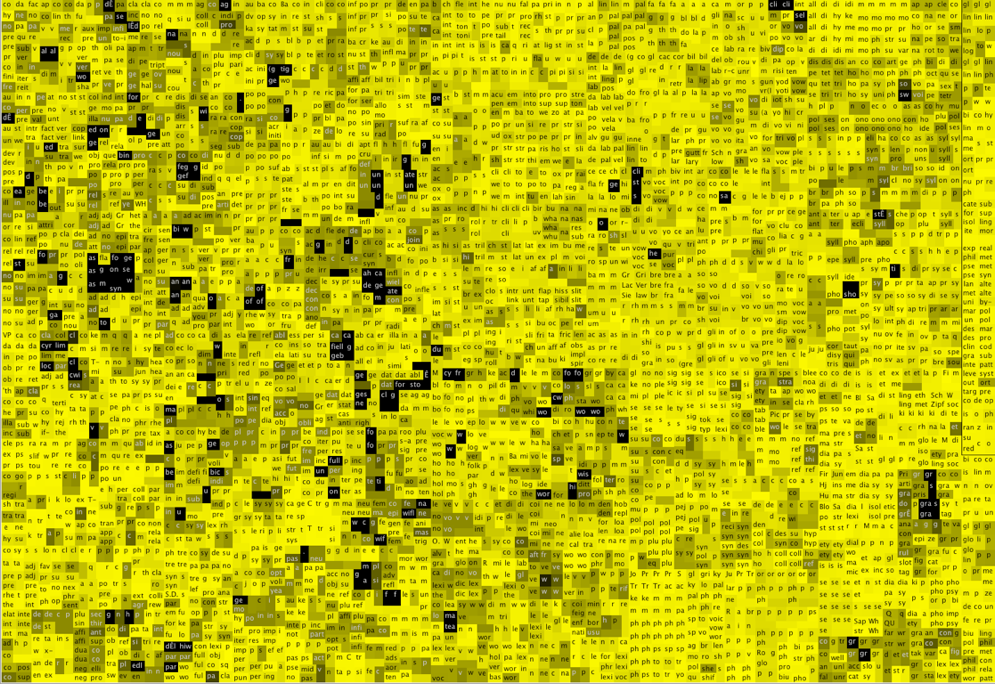 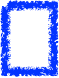 02.08.04 Study of Language
4,652 words
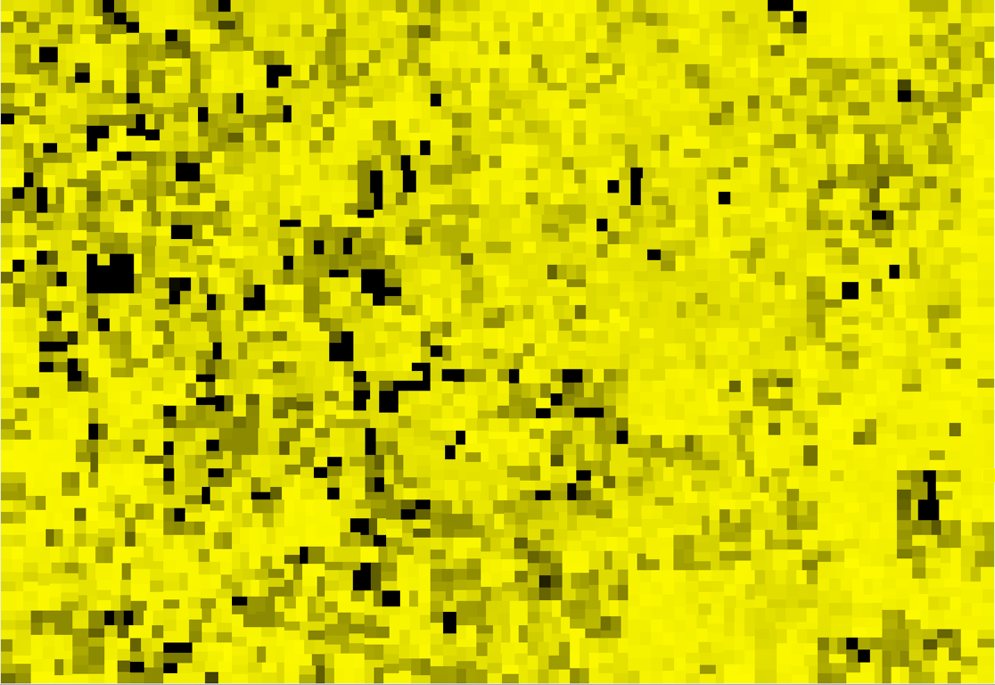 02.08.04 Study of Language
4,652 words
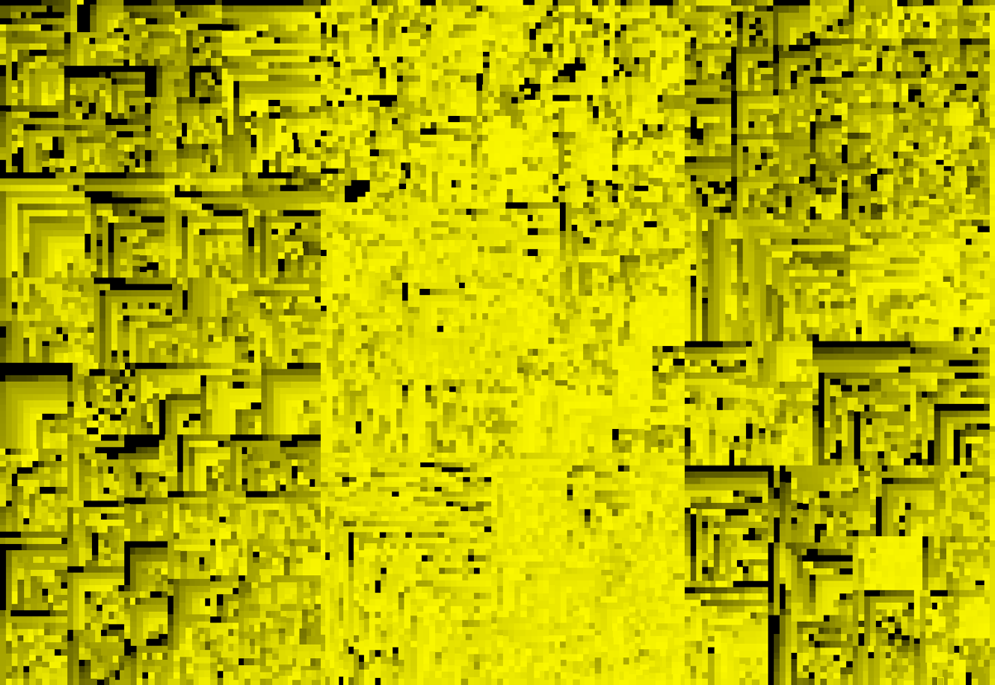 02.08 Language
18,582 words
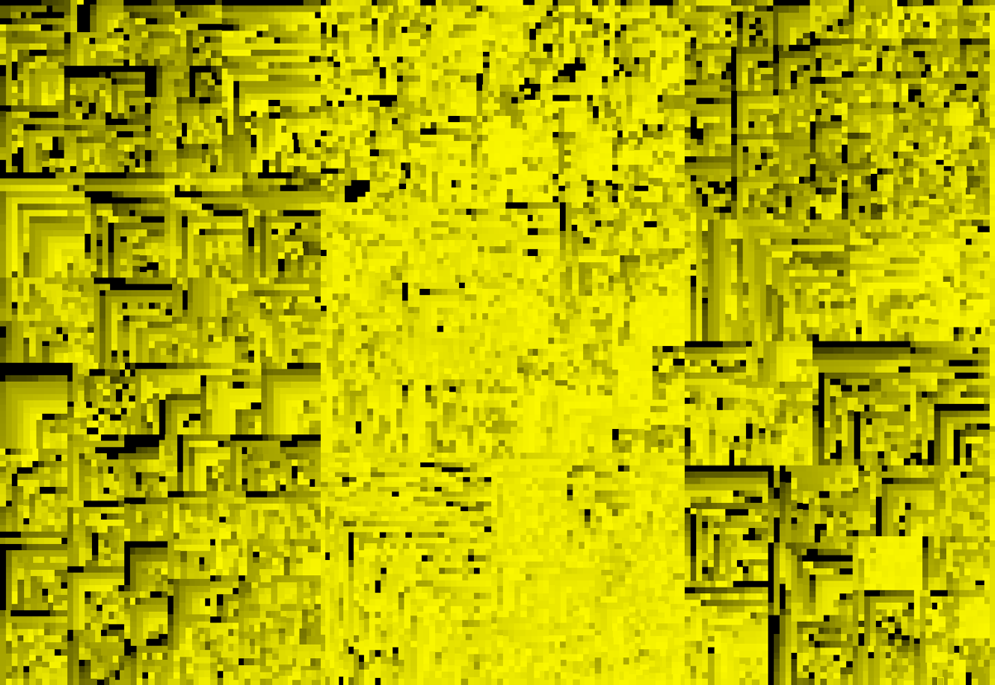 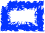 02.08 Language
18,582 words
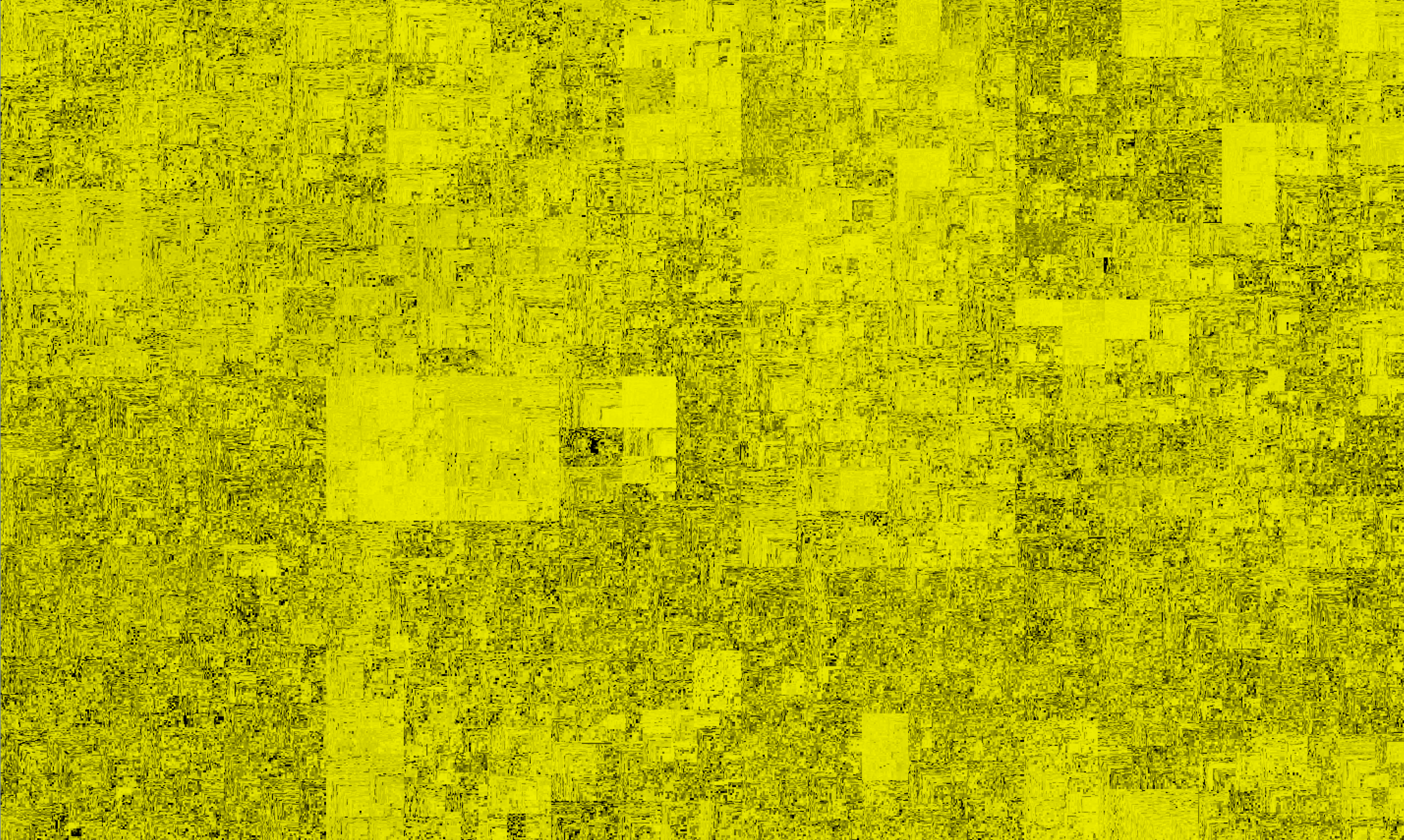 Modern English
469,470 words;
those cited after 1860ce
or marked as ‘current’
Food and Drink
Health and Disease
Leisure
Work
The Body
Biology
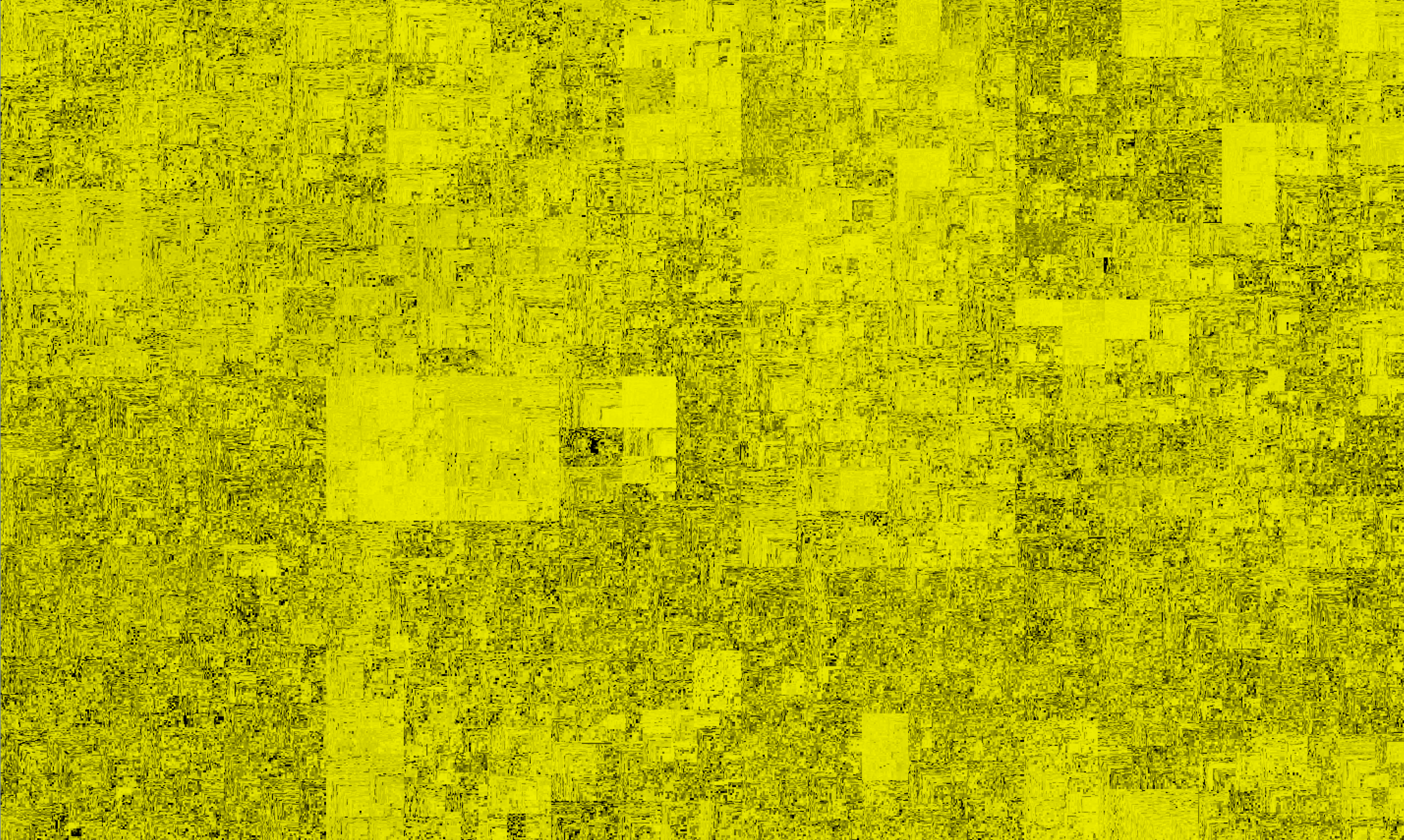 People
Clothing
Animals
Plants
Authority
Communication
Armed Hostility
Death
Textiles
Cleanliness
(Other)
Society
Dwelling
Number
Action
Chemistry
Physics
Travel
Faith
Wholeness
Quantity
Morality
Education
Colour
Constitution of Matter
Space
Movement
Relative Properties
Mental
Capacity
Emotion
Possession
Properties of Materials
The Earth
Physical
  Sensibility
Faculty of Will
Language
Aesthetics
Time
Existence, Creation, Causation
Philosophy
Refusal and Denial
The Supernatural
Modern English
469,470 words;
those cited after 1860ce
or marked as ‘current’
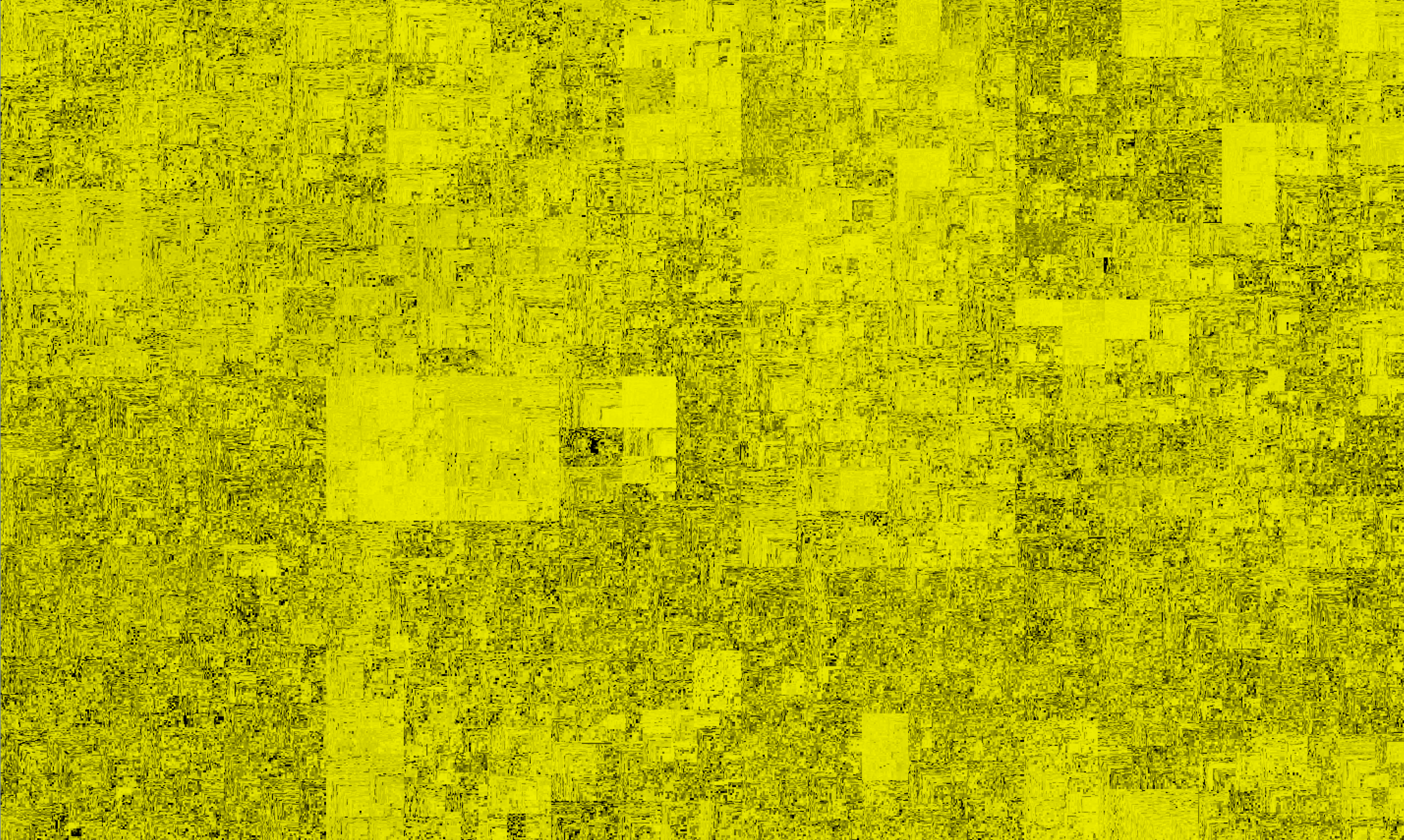 Modern English
469,470 words;
those cited after 1860ce
or marked as ‘current’
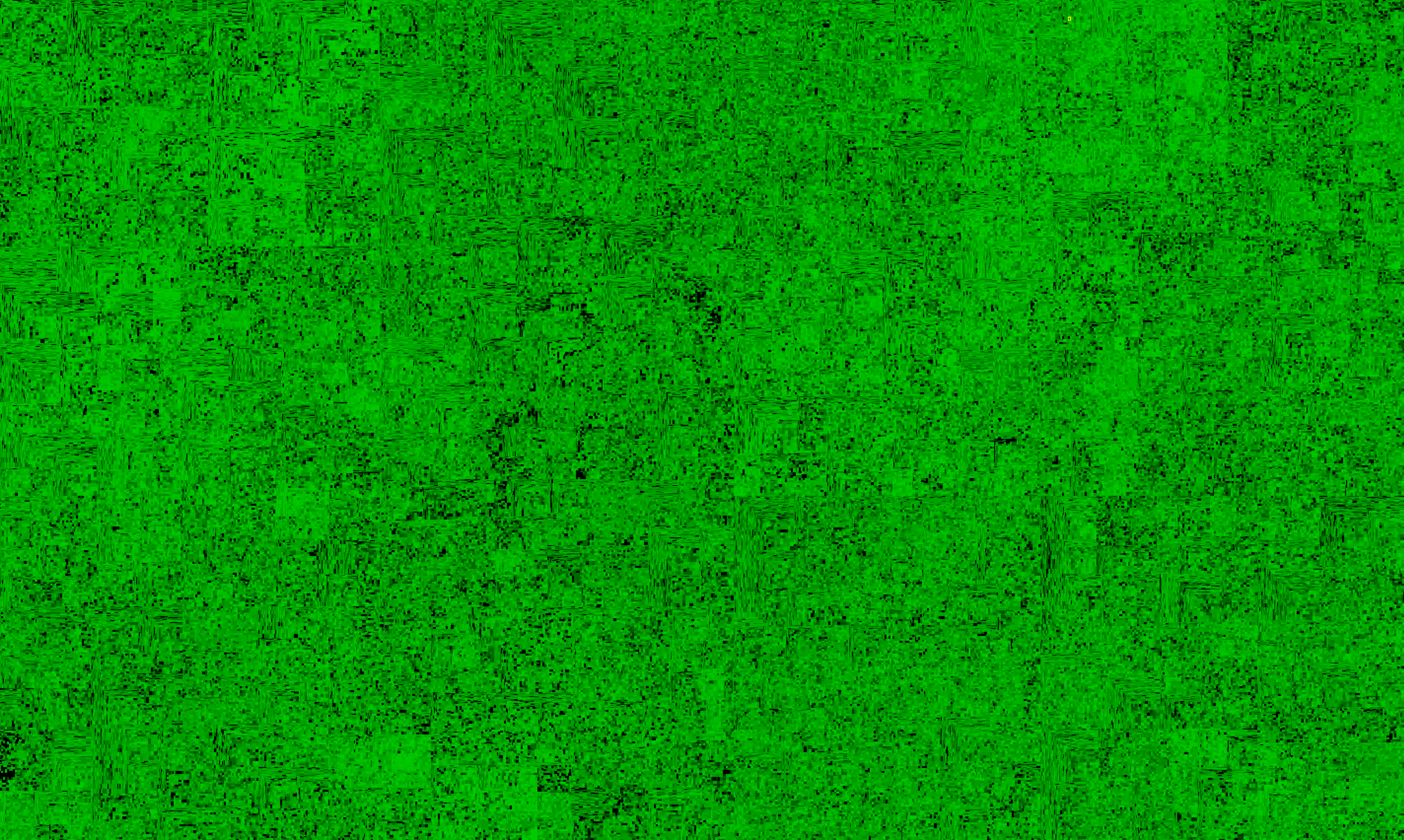 The Age of Johnson
247,933 words;
those first cited before 1784ce,and last cited after 1709ce
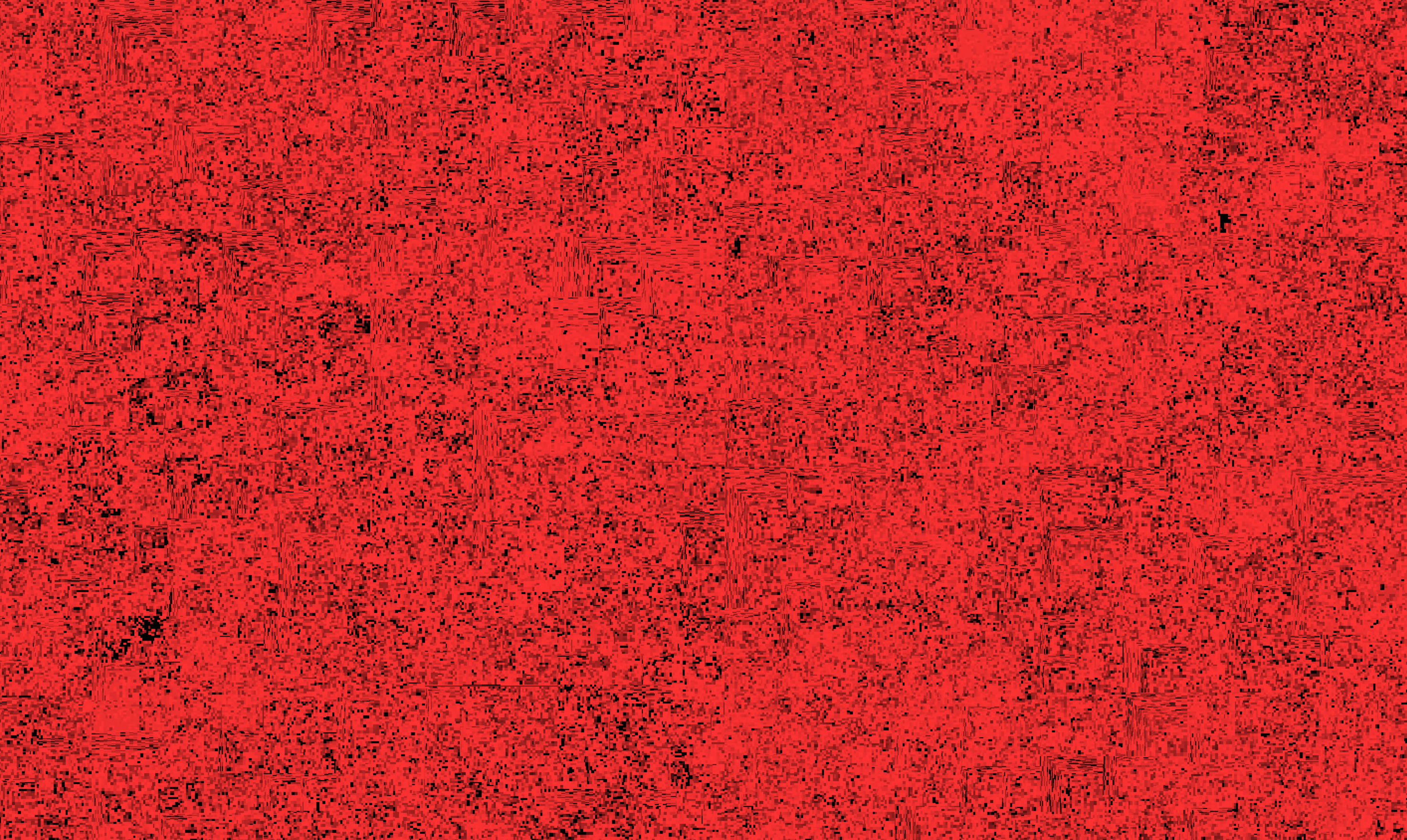 The Age of Shakespeare
207,930 words;
those first cited before 1616ce,and last cited after 1564ce
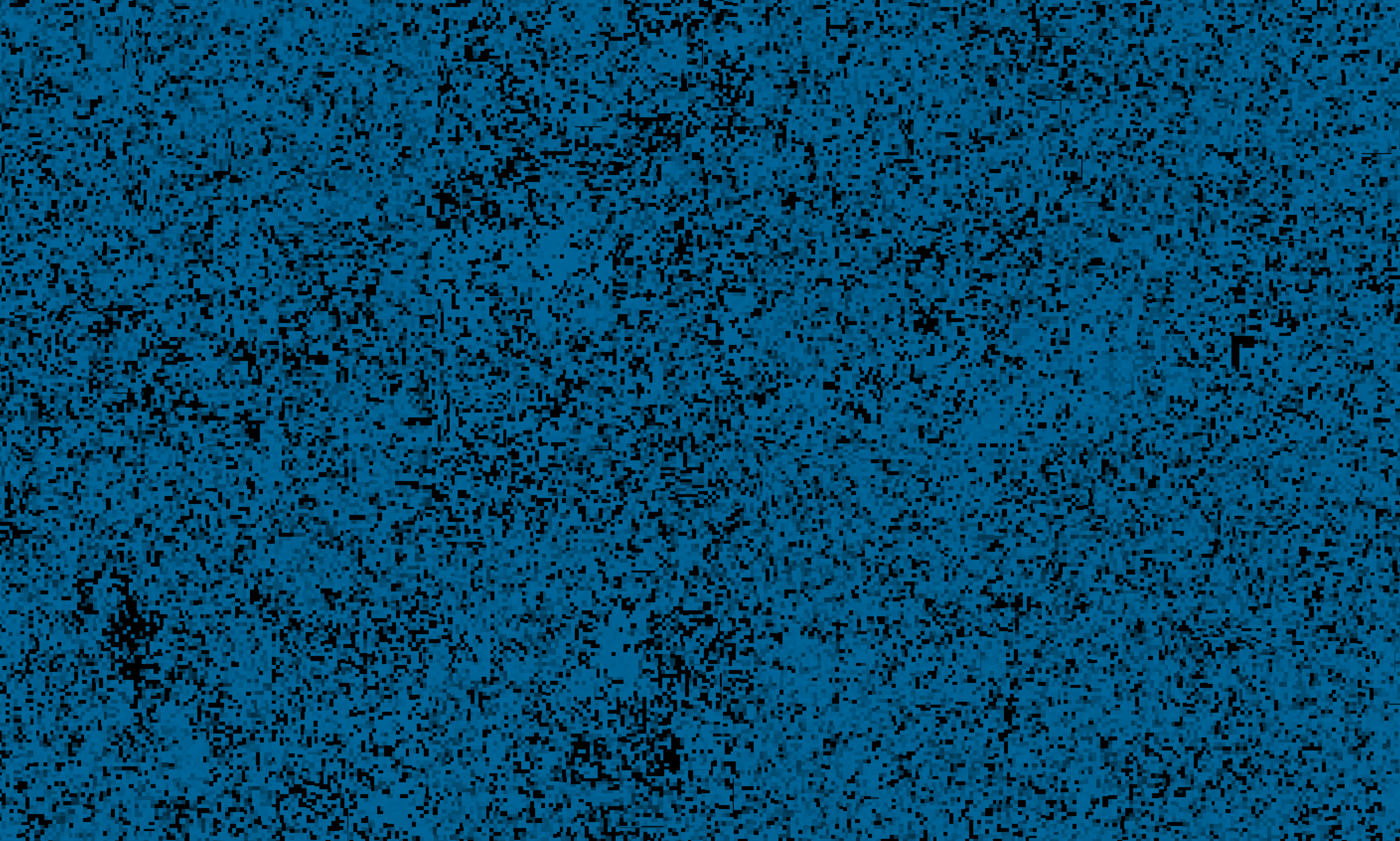 The Age of Chaucer
73,432 words;
those first cited before 1400ce,and last cited after 1340ce
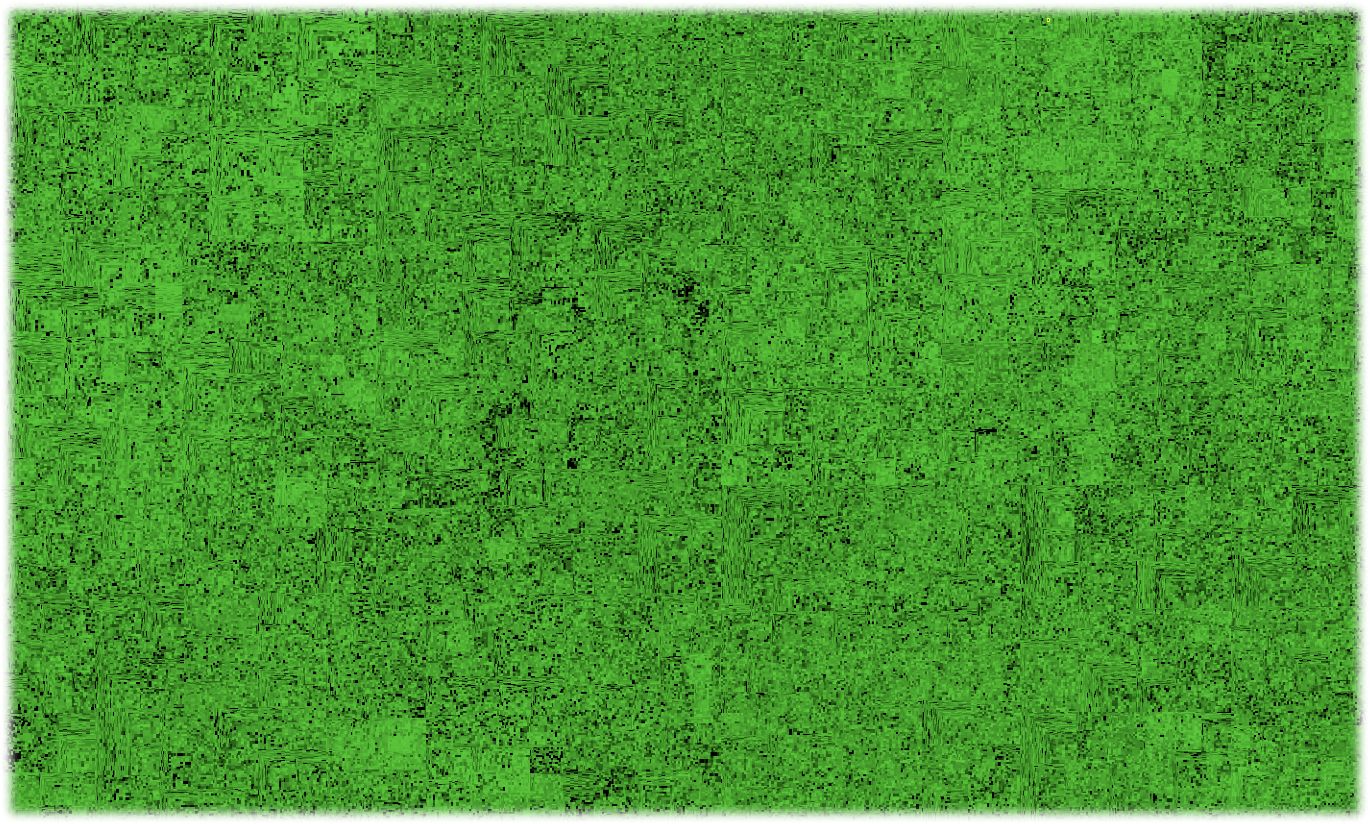 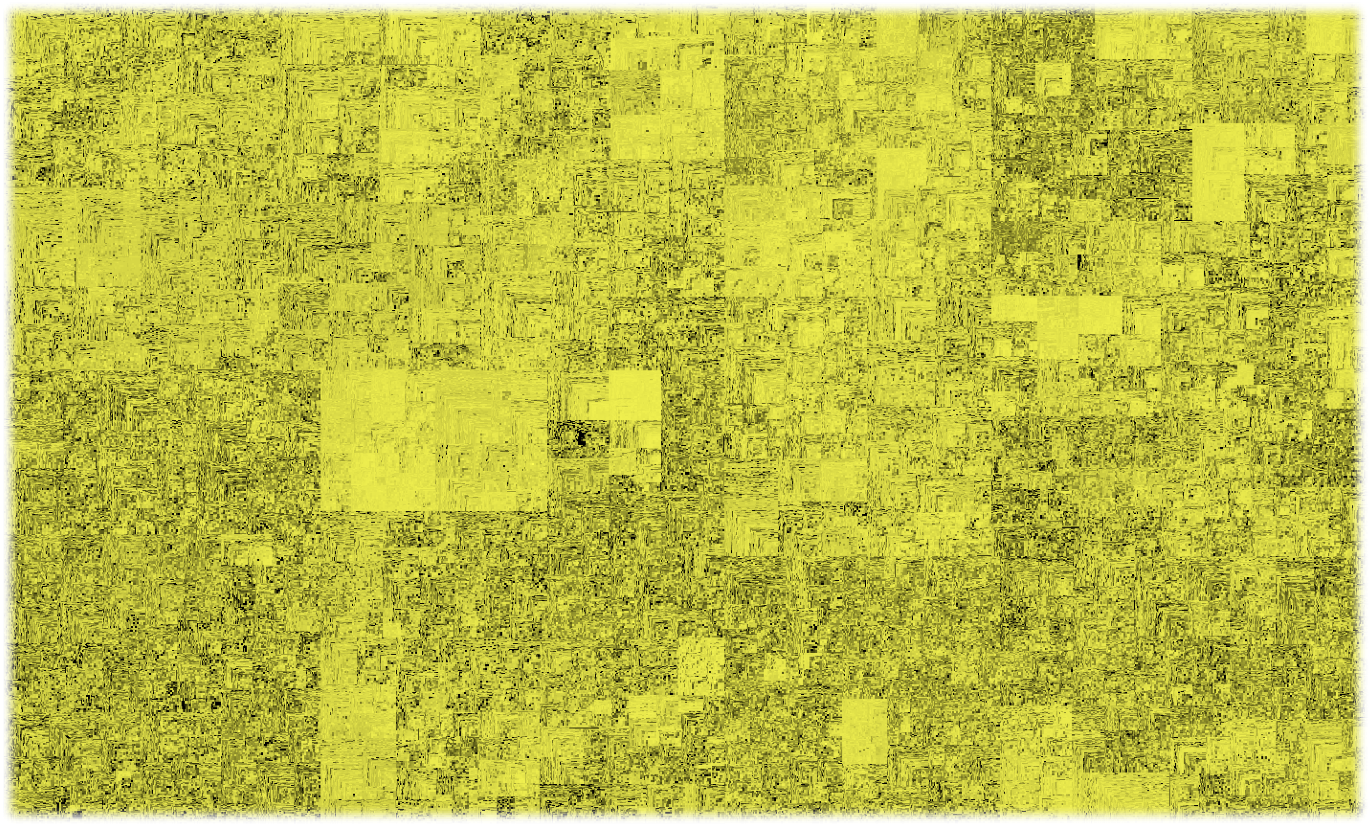 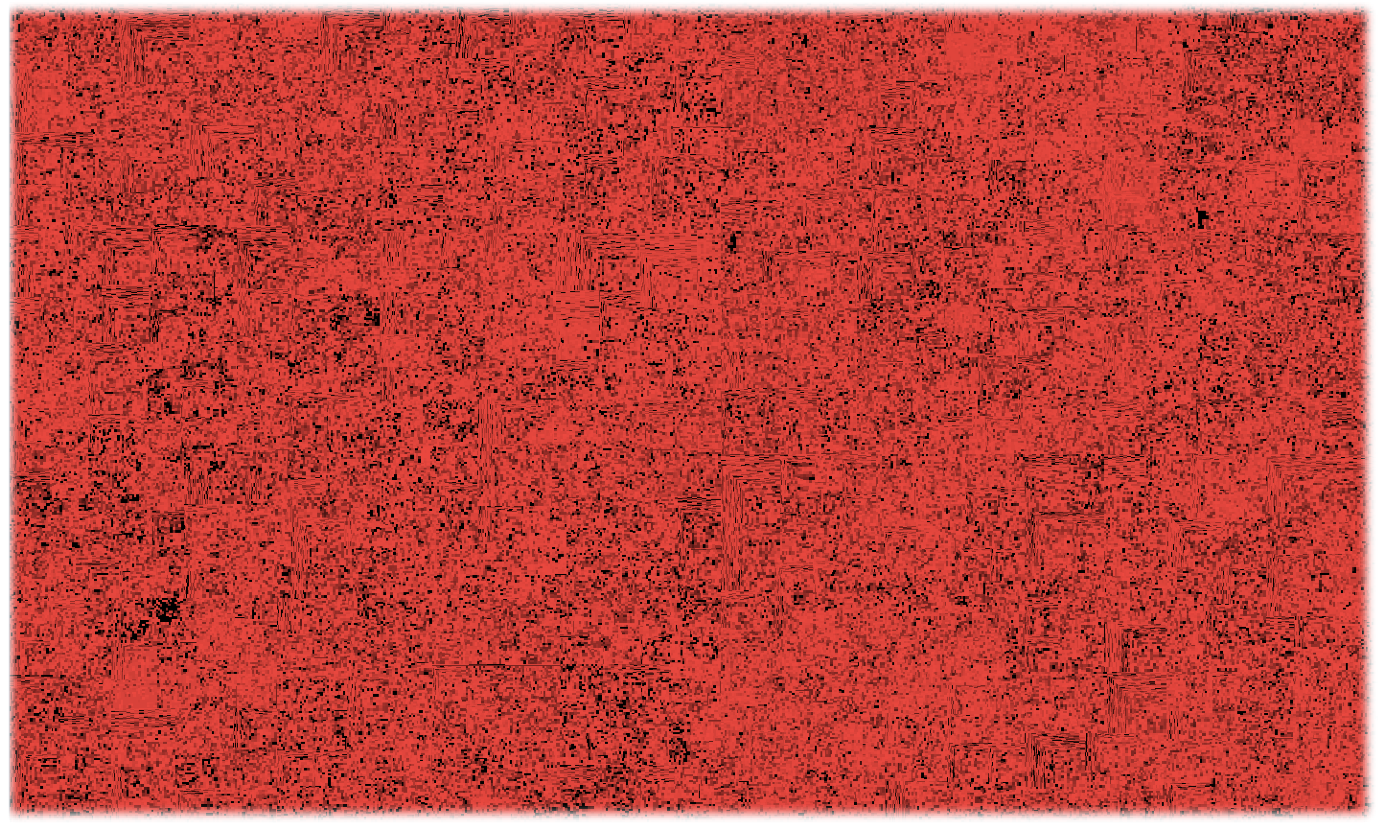 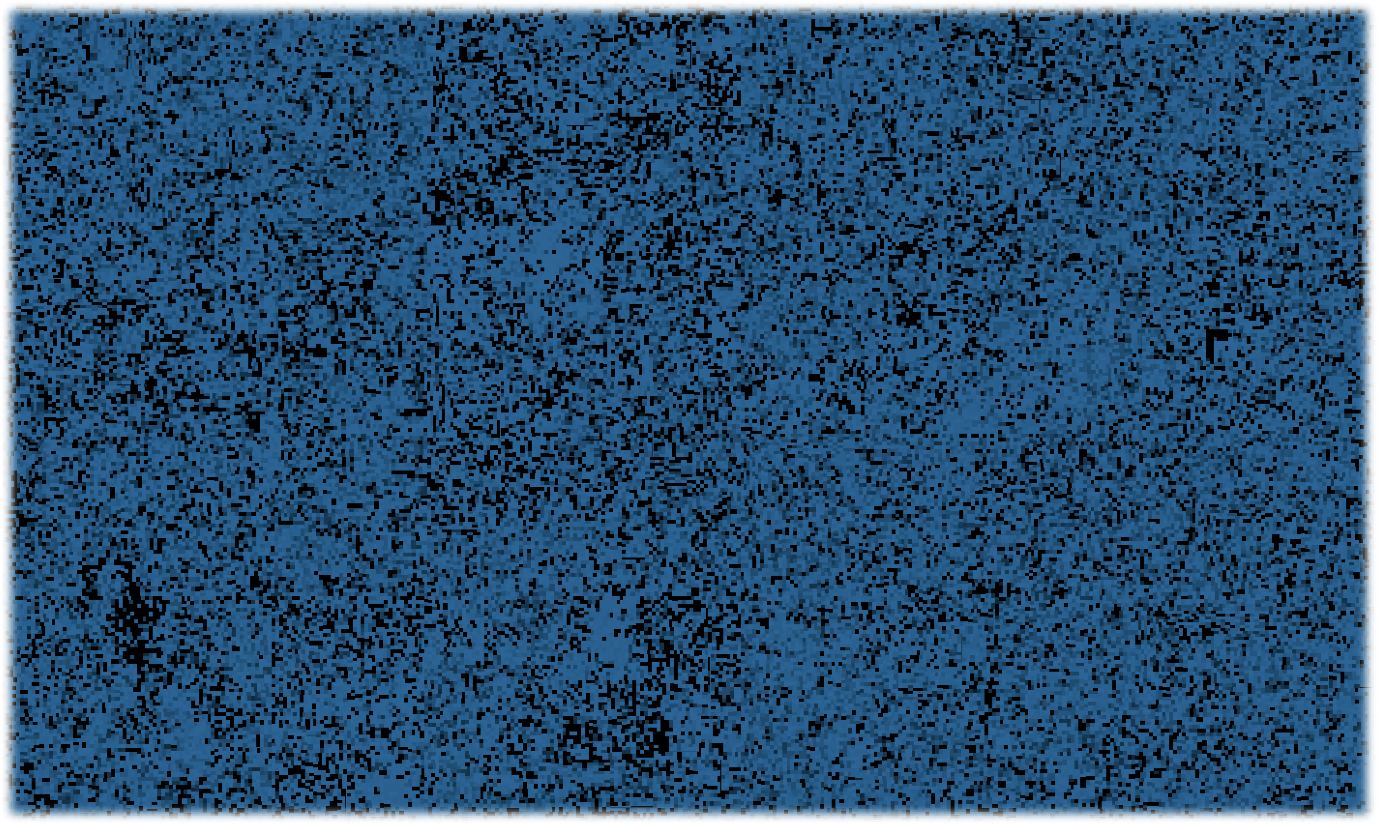 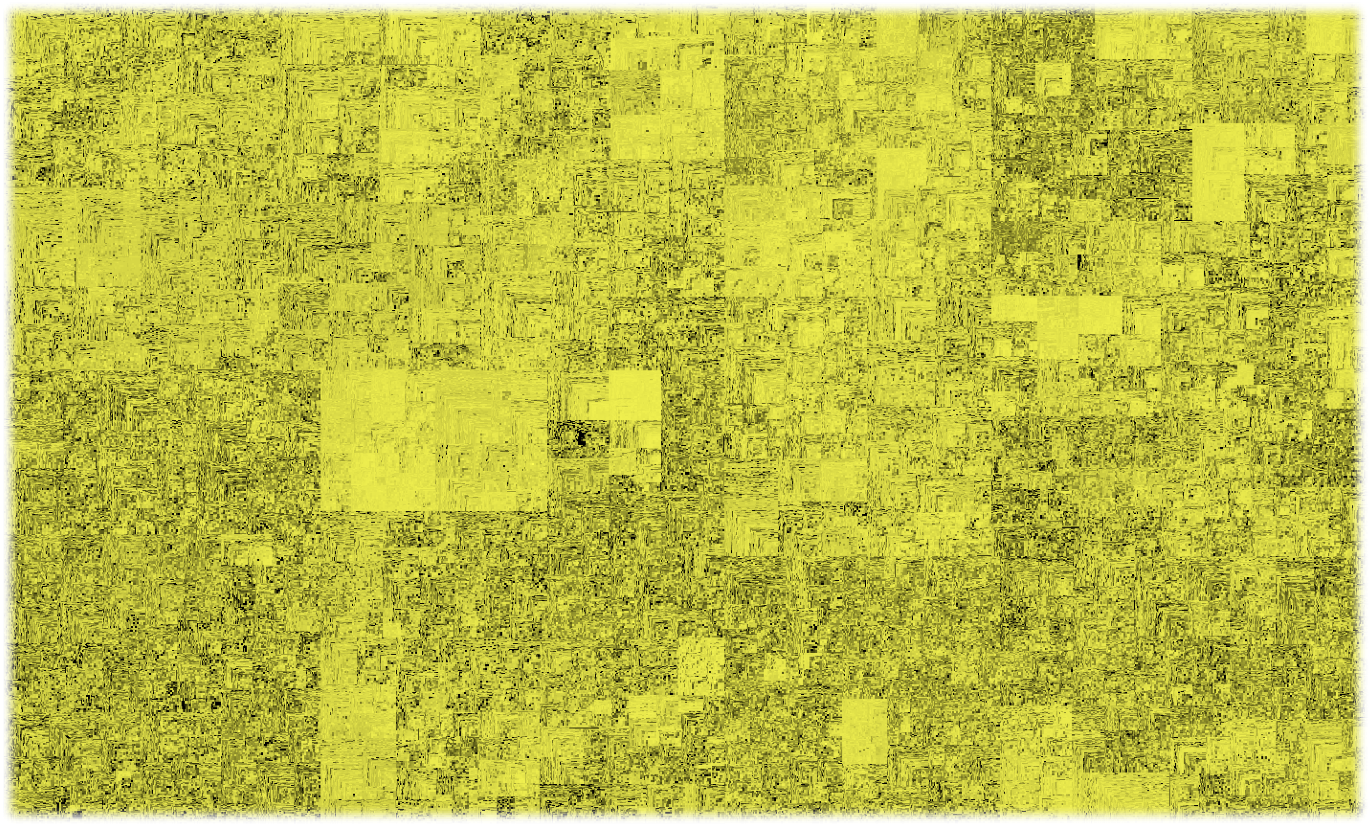 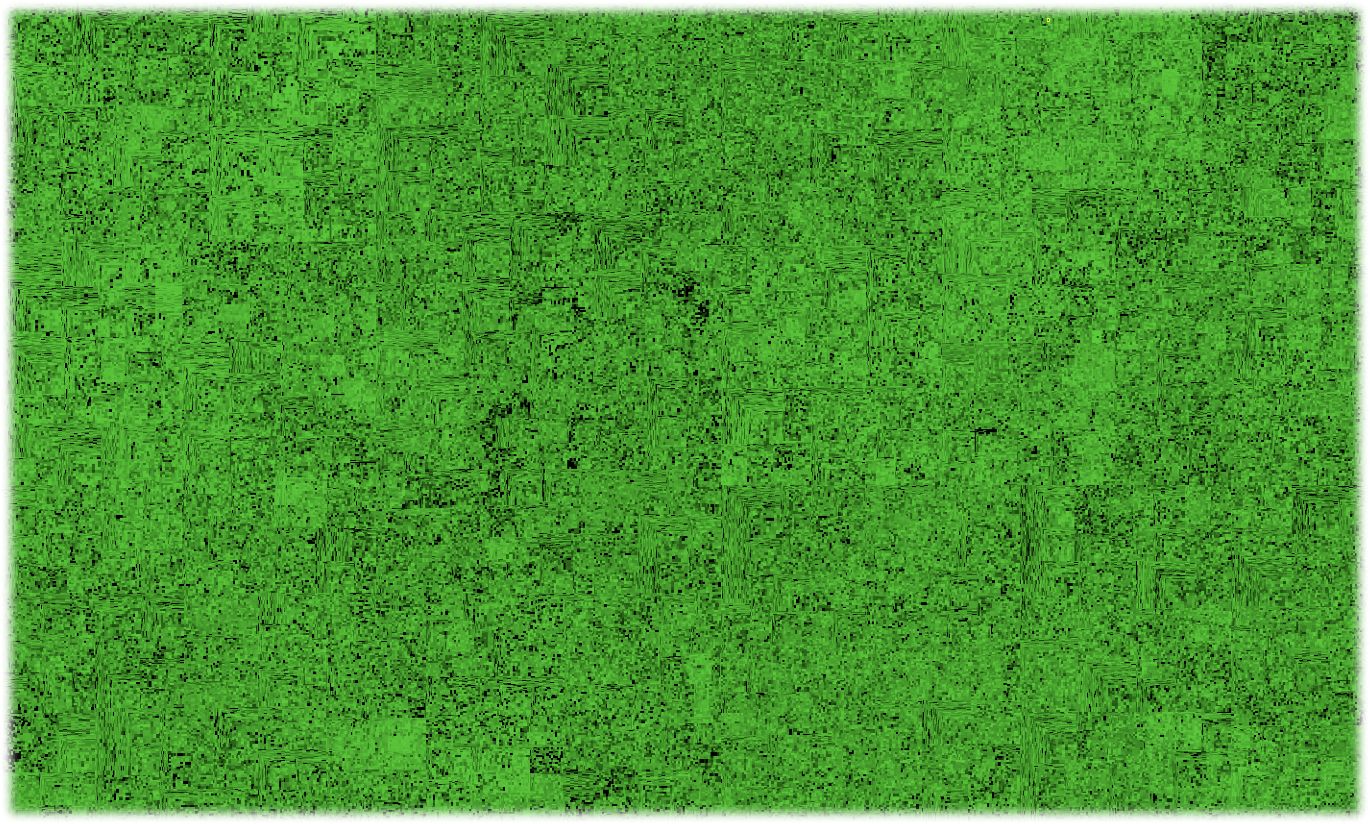 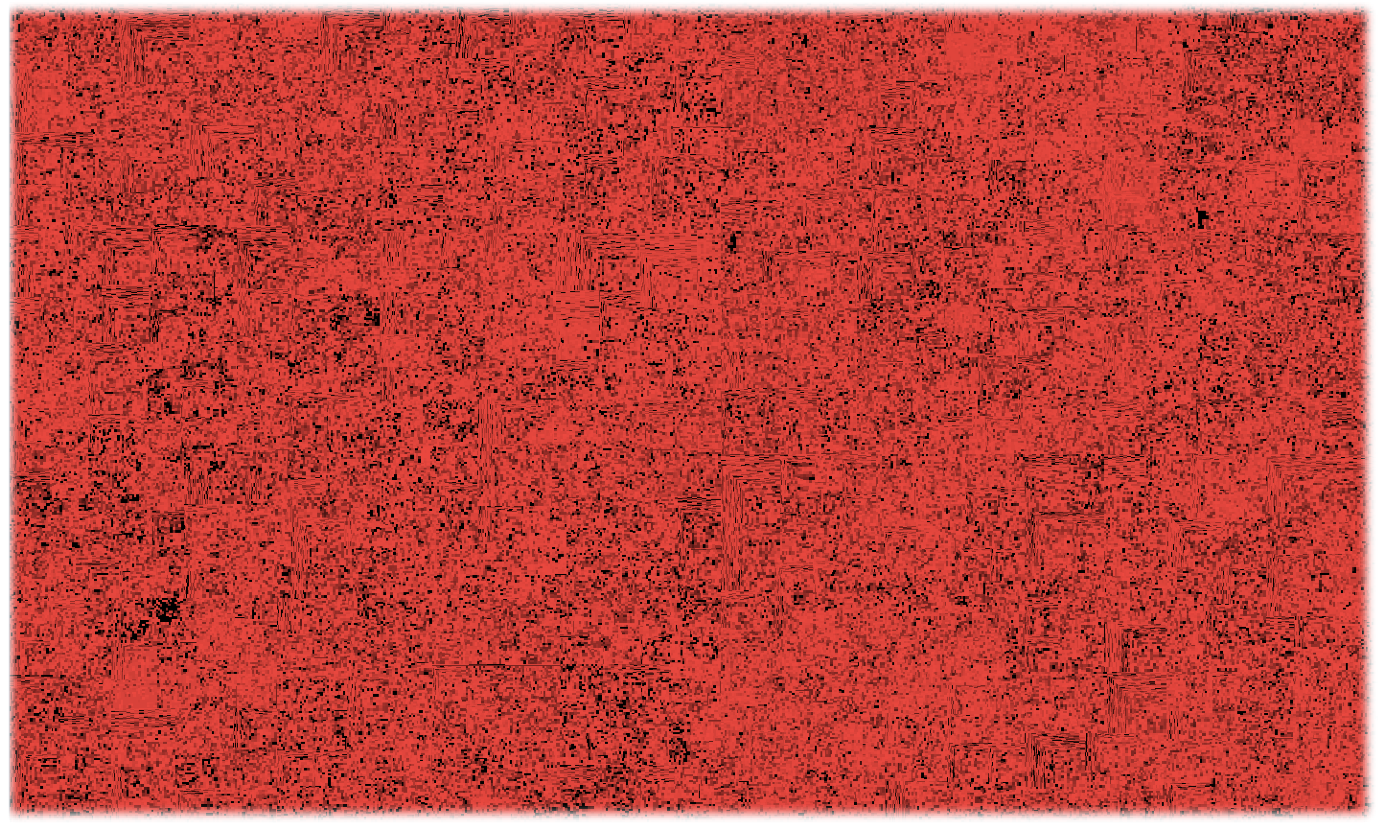 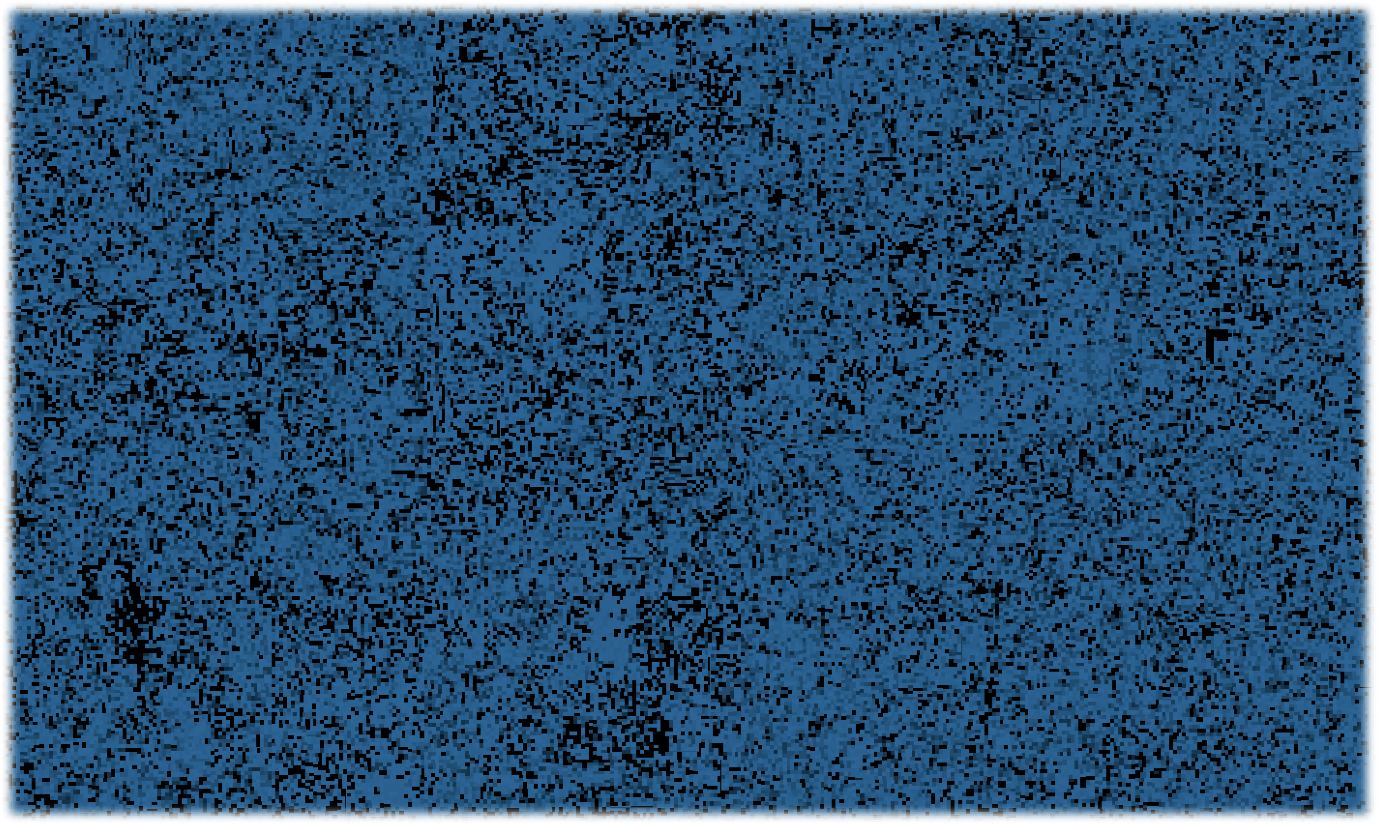 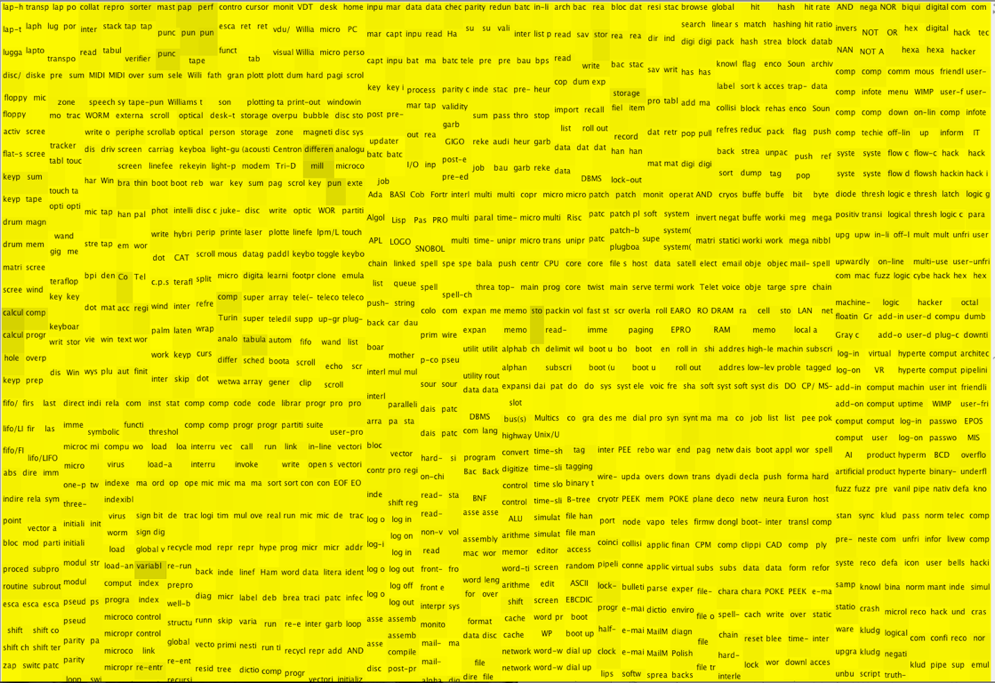 01.06.04.15 Computing, n.
1320 words
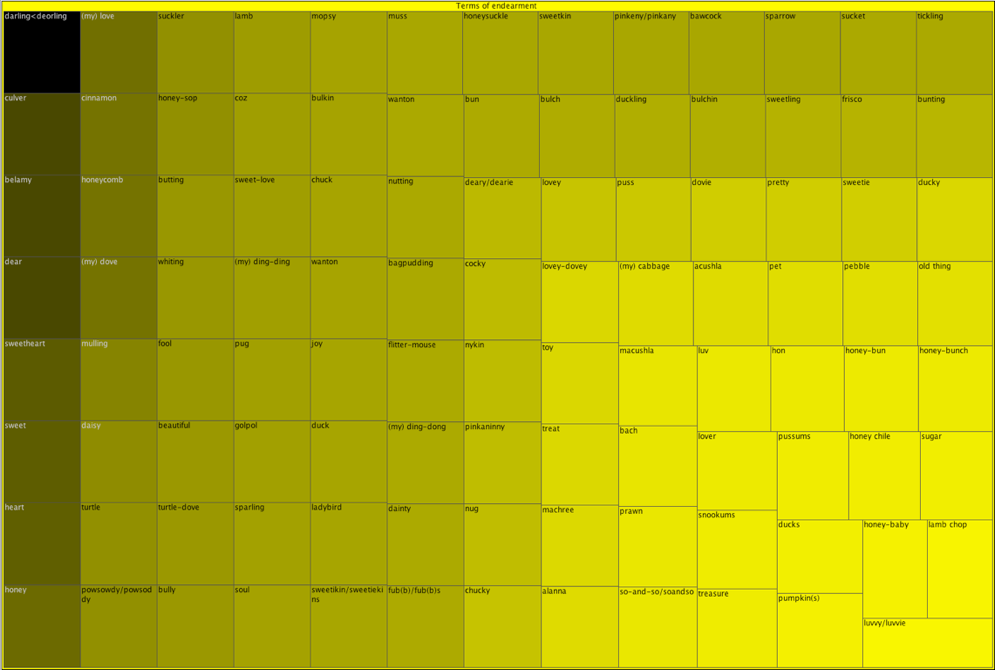 02.04.13|04 Terms of endearment, n.
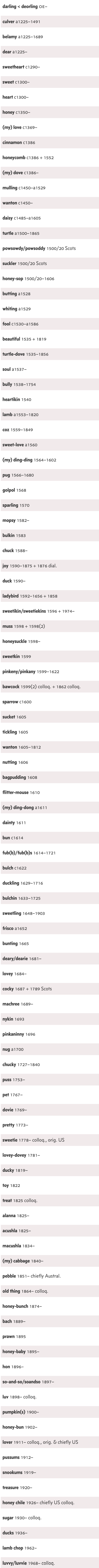 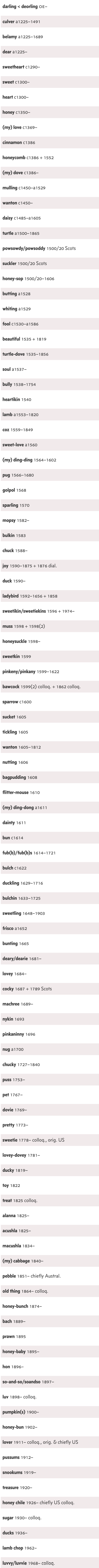 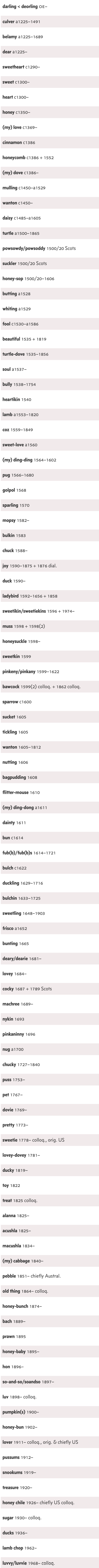 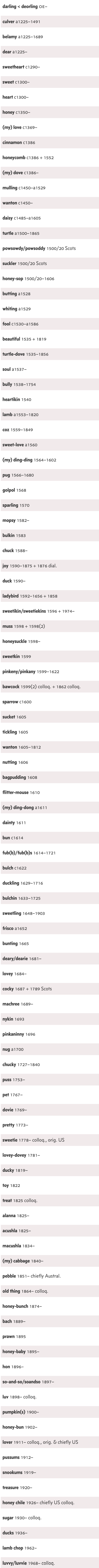 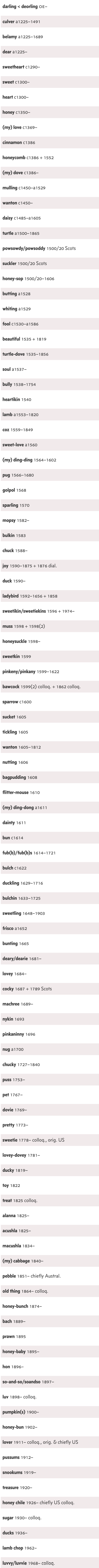 Sensitivity
Society > Morality > Moral evil > Licentiousness > Unchastity > Prostitution (Modern attitudes are not that prostitution is a form of moral evil)
Lapse of chastity, now sexual misadventure
Begetting or bearing bastards, now producing illegitimate children
Defile by adultery, now commit adultery with
Transsexuality previously within sexual orientation (factually incorrect; now to go within sex and gender, then raised questions on the overlapping vocabulary, like (the) closet, coming out, pride, queer, etc)
Synthetic milk now milk substitutes (contains plant milk, almond milk, soy milk, etc)
Ukraine
White person/non-white person, suggestion person of colour, but…
Vegetarian now vegetarian or vegan
First edition: 01.17.04.01 Christian God
Meeting suggestion: 01.17.03.02 Jewish and Christian God
OED suggestion: 01.17.04.01 God of monotheistic religions
Outcome: 01.17.03.02 God of Judaism, Christianity, and Islam
Uncivilized
The tendency of Parliament to legislate as if the people of Ireland were a set of the most incapable and helpless savages was to him a matter of regret.

Lord John Manners, Parliamentary Debates (hc), 1 April 1870 vol. 200 cc1070–1.
2046 references to the uncivil in Hansard from 1803–2003
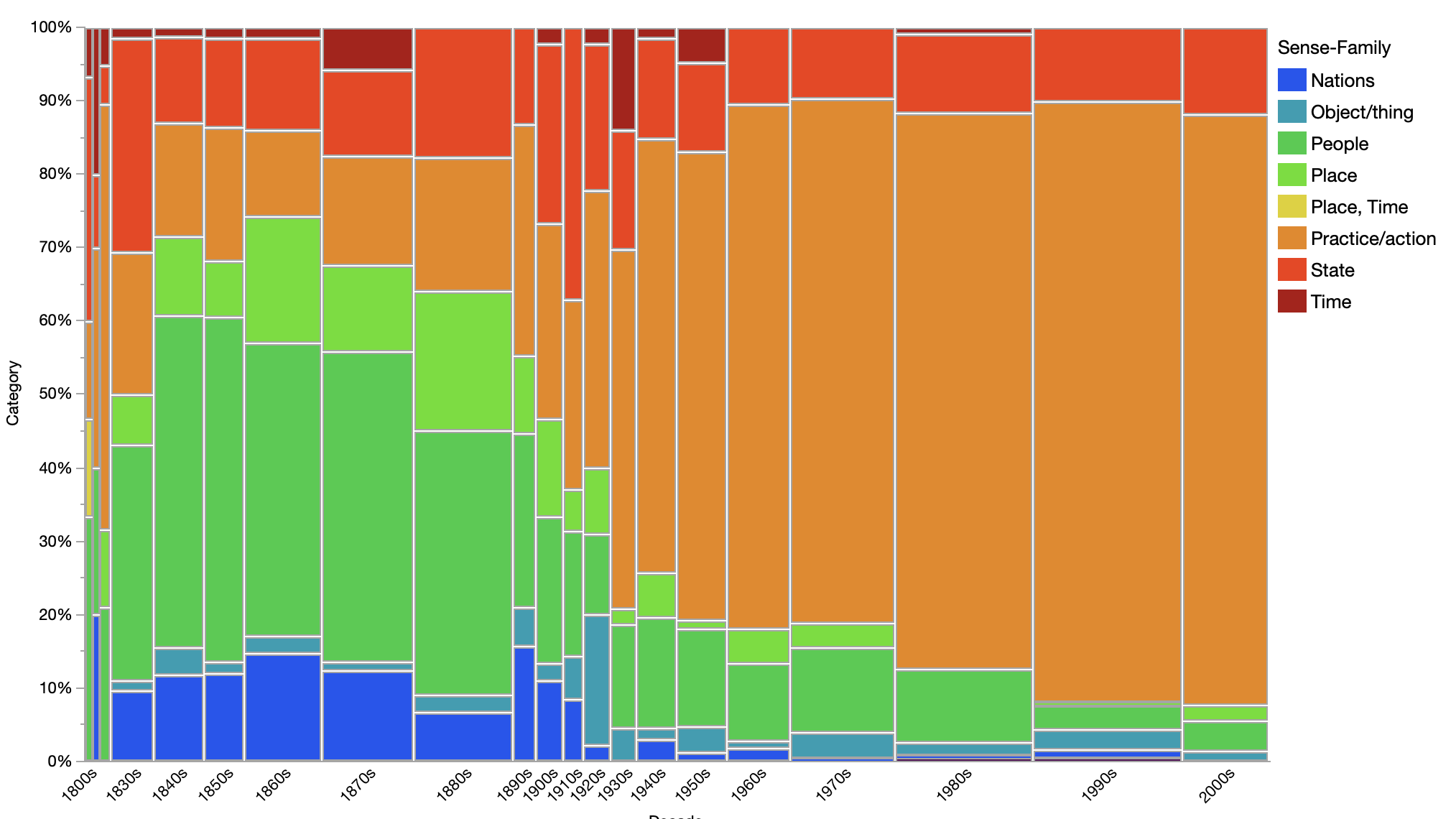 draconian, Hansard
Lexical Words
Hansard Commons
Hansard Commons
Hansard Commons
SEEBO
Hansard Commons
SEEBO
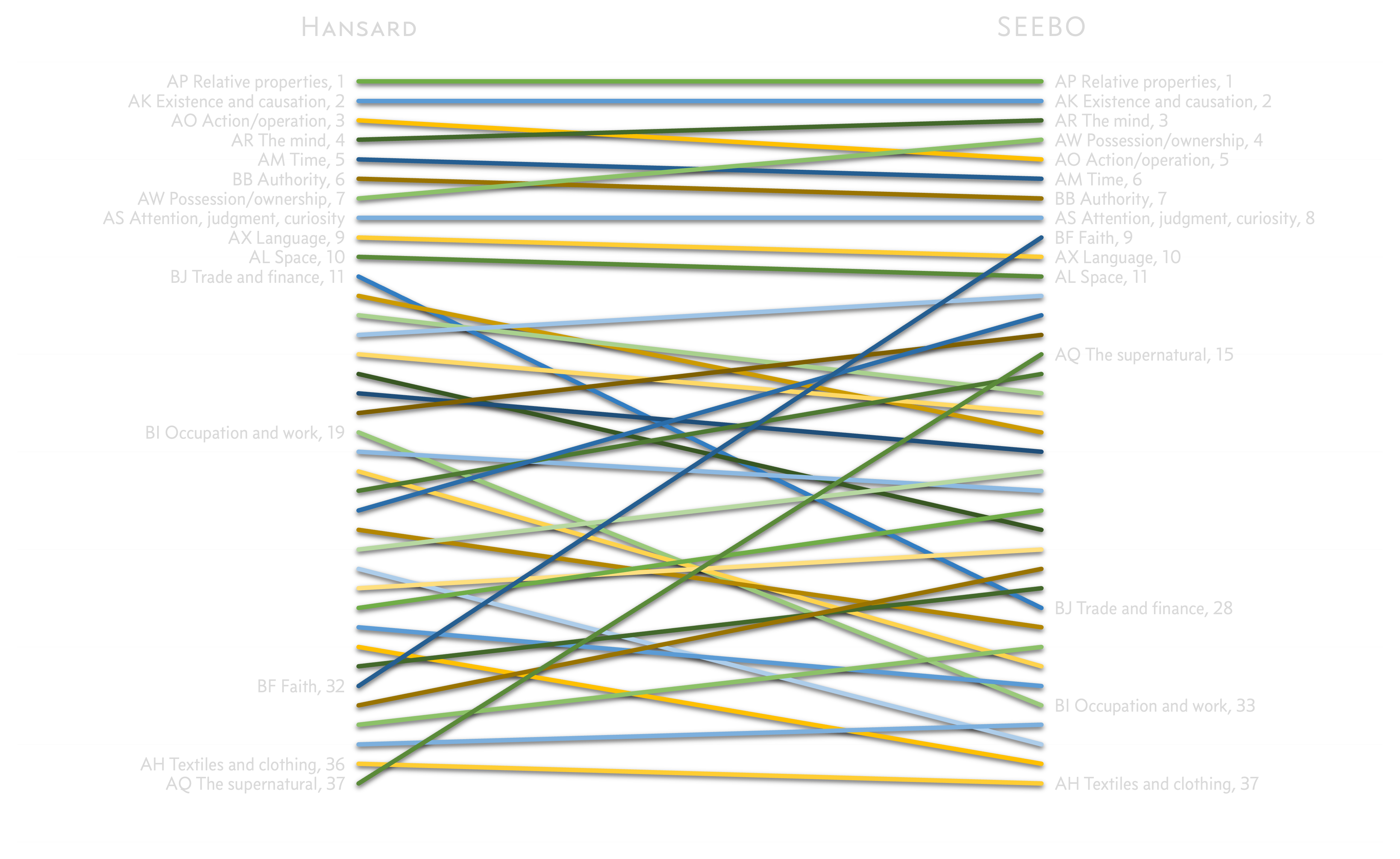 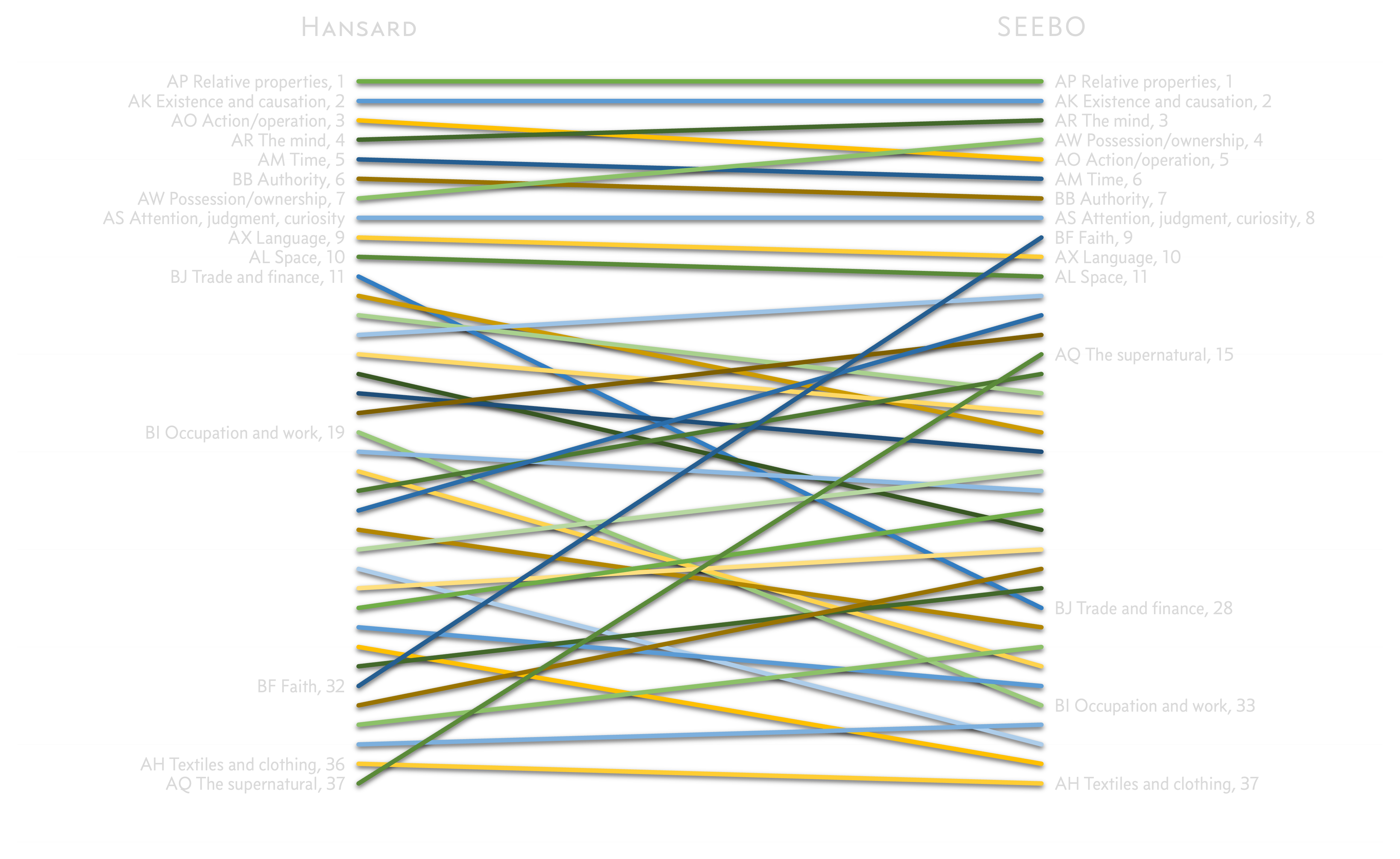 Type 0
Grammatical Words
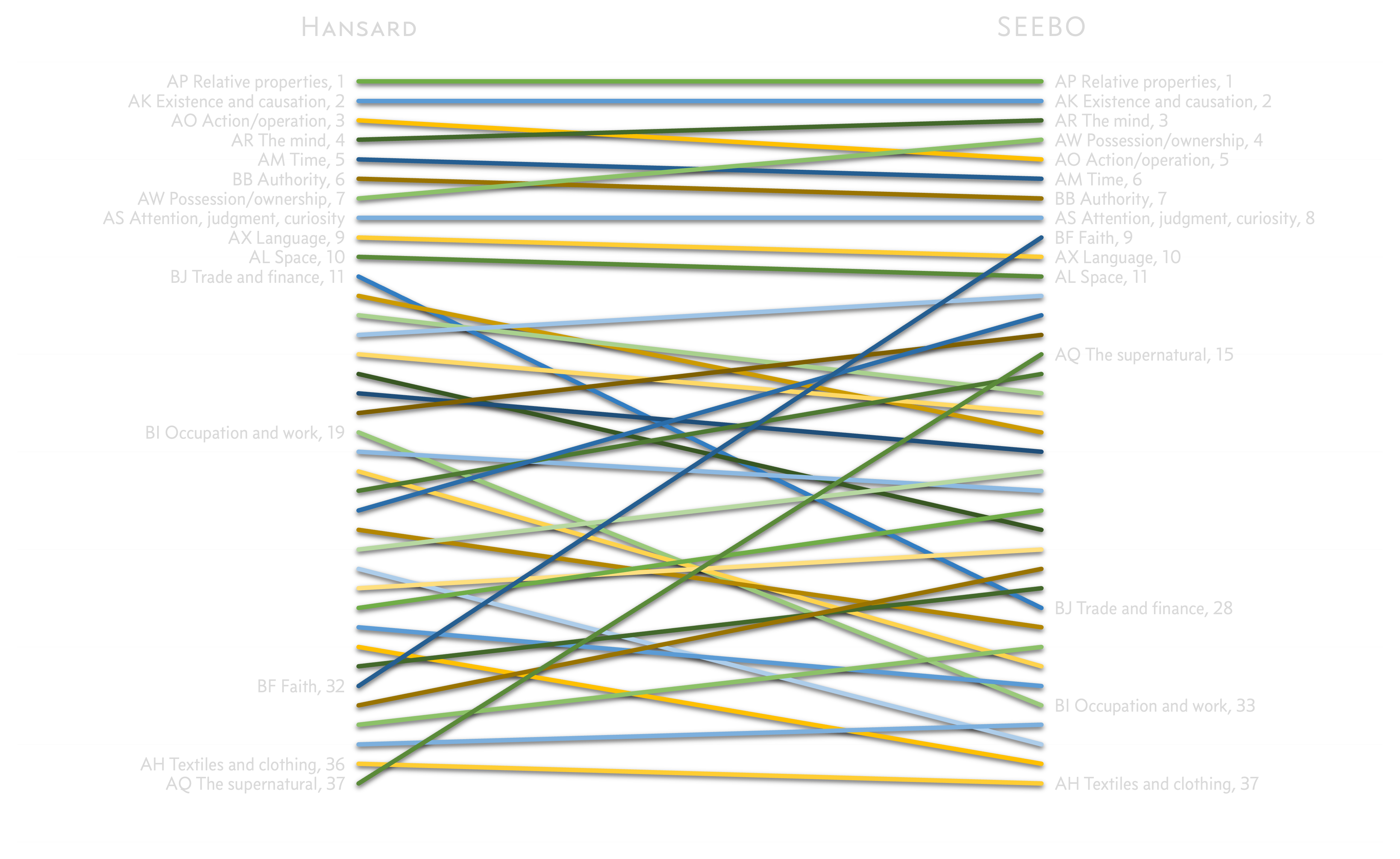 Type I
?
Type II
Lexical Words
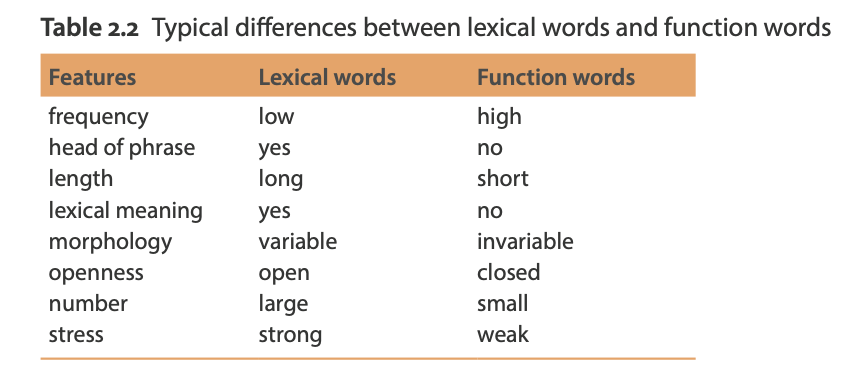 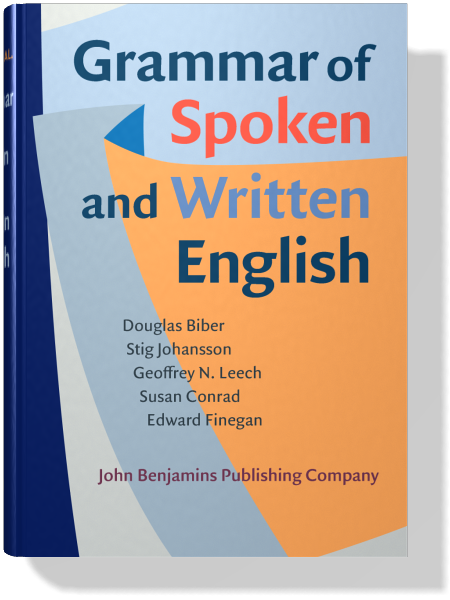 Biber, Douglas, Stig Johansson, Geoffrey N. Leech, Susan Conrad, Edward Finegan. 2021. Grammar of Spoken and Written English. Amsterdam: John Benjamins. p.57
AP		Relative properties
AK		Existence and causation
AO		Action/operation
AR		The mind
AM		Time
BB		Authority
AW		Possession/ownership (?)
AS		Attention, judgment, curiosity
AX		Language (?)
AL		Space
AP		Relative properties
relation: other aj, same aj av, so av, far aj av, different aj, apply v, make v, almost av
kind/sort: kind n, something av, particular aj n, any av, special n aj
order : last aj av, finally av, respect n v, suitable aj, final aj n, order n
number : one, two, three, million, first, last, per cent n av, few
measurement : measure n v, mile n, acre n, tonne n, gallon n, tonnage n, acreage n
quantity : very av aj, some av, also av, most av, much av, too av, increase v n, further av aj
wholeness : all av, part n av, whole aj n, section n v, remainder n, fully av, include v, main aj n
AK		Existence and causation
existence, creation, cause and effect
Examples: be, matter, way, thing, condition, state, produce, because, reason, happen, place, now, event, occur, proceed, circumstance
AO		Action/operation
doing, undertaking, beginning, repeating, continuing, carrying out, completing, ceasing, inaction, endeavour, difficulty, easiness, amending, advantage, safety, prosperity, harm, adversity, failure, manner of action, ability
Examples: involve, do, liable, business, undertake, commit, beginning, repeat, continue, implement, complete, achieve, cease, stop, adjourn, keep, find, seek, attempt, opposition, favour, reform, amend, remedy, help, aid, opportunity, protection, achieve, progress, success, danger, treat, risk, unfortunate, hardship, disastrous, fail, defeat, detail, carefully, able, enable, ability, skill
AR		The mind
Mind, intellect, consciousness, character, mood, psychology, thinking, perception, intuition, ideas, imagination, idealism, creativity, understanding, intelligence, wisdom, reason, sophistry, irrationality, stupidity, absurdity, stupid, explanation, ambiguity, obscurity, misinterpretation, memory, knowledge, ignorance, truth, exaggeration, falsehood, deceit, secrecy, belief, opinion, uncertainty, confidence, expectation, foresight
AM		Time
Time, duration, year, month, week, today, early, hour, June, July, day, afternoon, tonight, morning, clock, bell, schedule, o’clock, timetable, era, calendar, frequency, now, then, before, soon, delay, postpone, again, always, never, once, sometimes, maintain, establish
AP		Relative properties
AK		Existence and causation
AO		Action/operation
AR		The mind
AM		Time
BB		Authority
AW		Possession/ownership (?)
AS		Attention, judgment, curiosity
AX		Language (?)
AL		Space
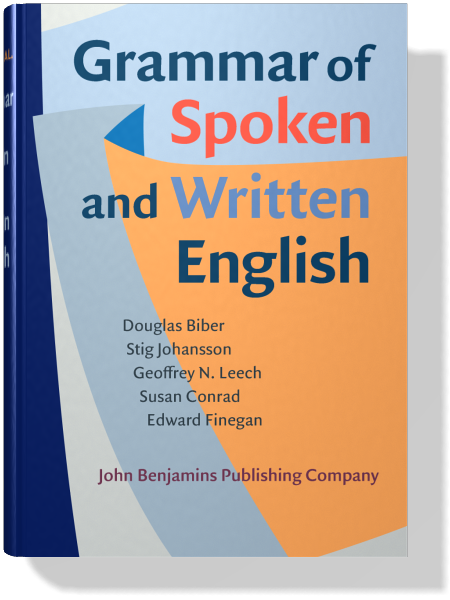 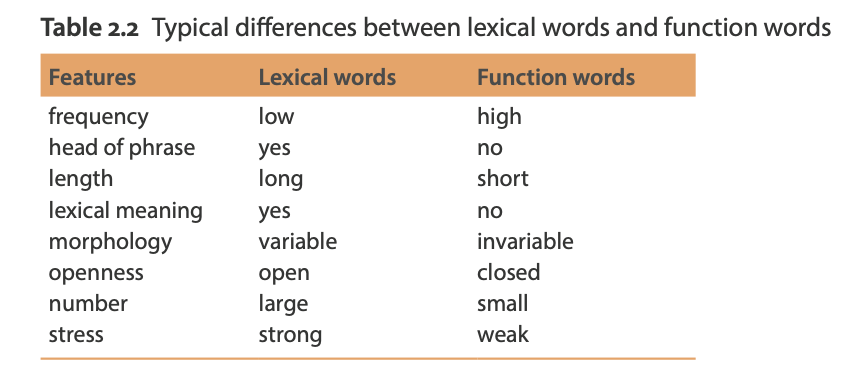 Biber, Douglas, Stig Johansson, Geoffrey N. Leech, Susan Conrad, Edward Finegan. 2021. Grammar of Spoken and Written English. Amsterdam: John Benjamins. p.57
Frequency: high
Head of phrase: yes
Length: long(?)
Lexical meaning: ?
Morphology: variable
Openness: open
Number: ?
Type 0
Grammatical Words
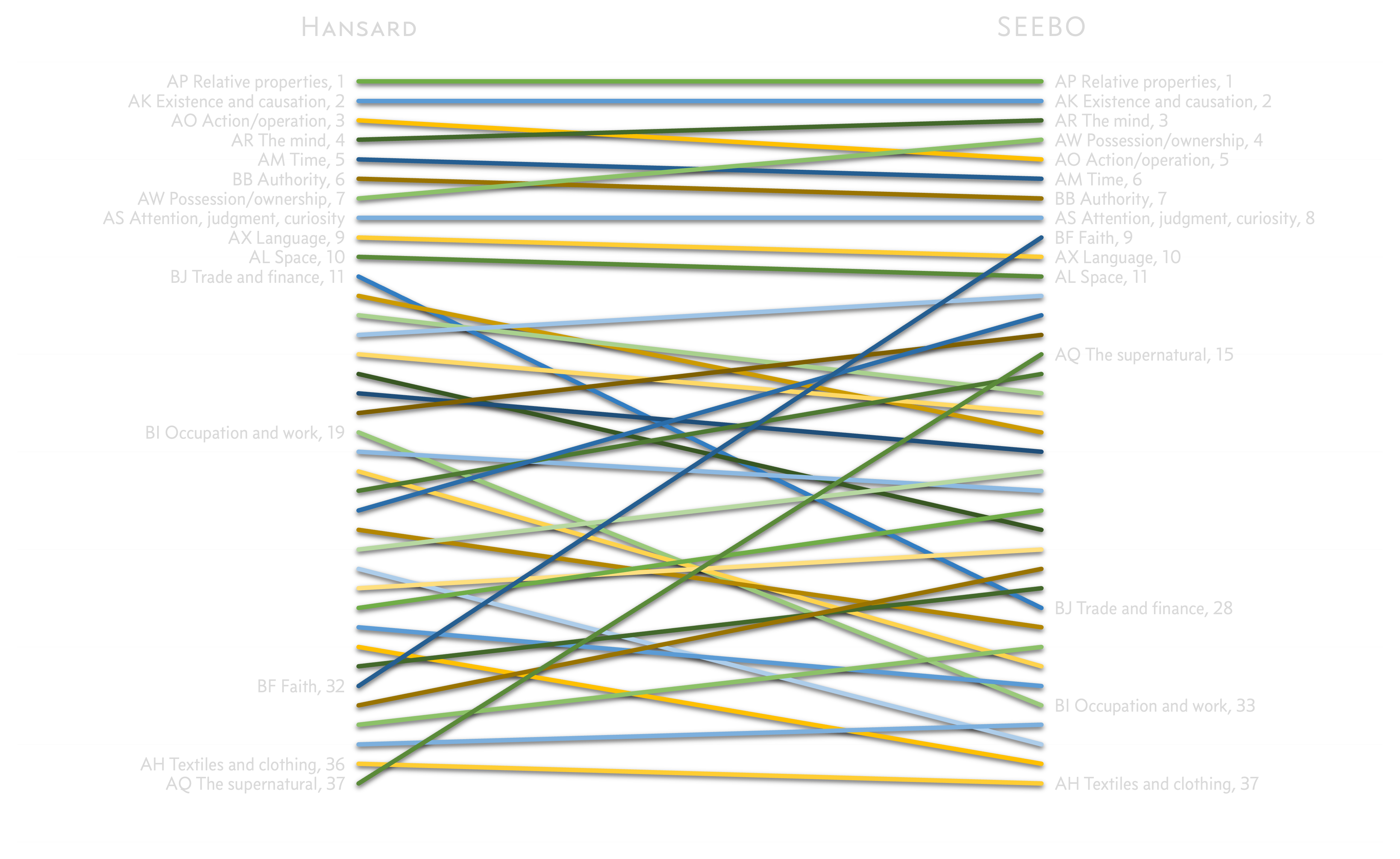 Type I
?
Type II
Lexical Words
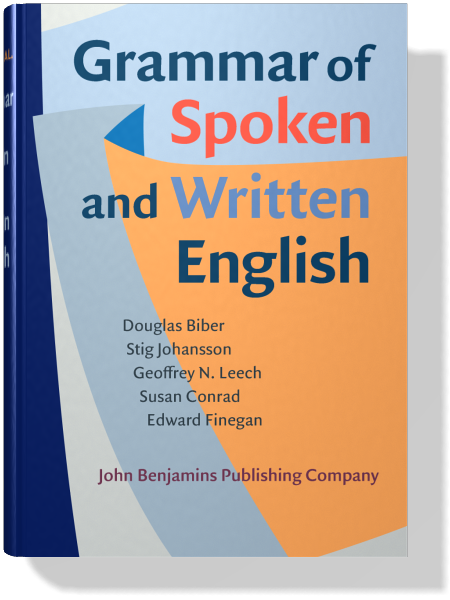 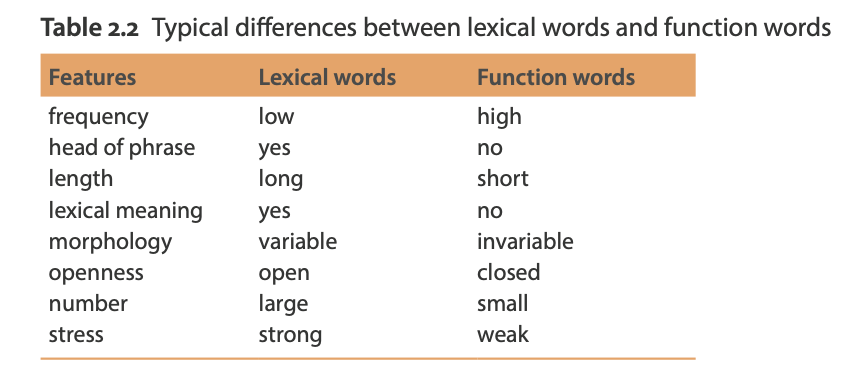 Biber, Douglas, Stig Johansson, Geoffrey N. Leech, Susan Conrad, Edward Finegan. 2021. Grammar of Spoken and Written English. Amsterdam: John Benjamins. p.57
Frequency: high
Head of phrase: yes
Length: long(?)
Lexical meaning: lexical-ish
Morphology: variable
Openness: open
Number: large-ish
Type 0
Grammatical Words
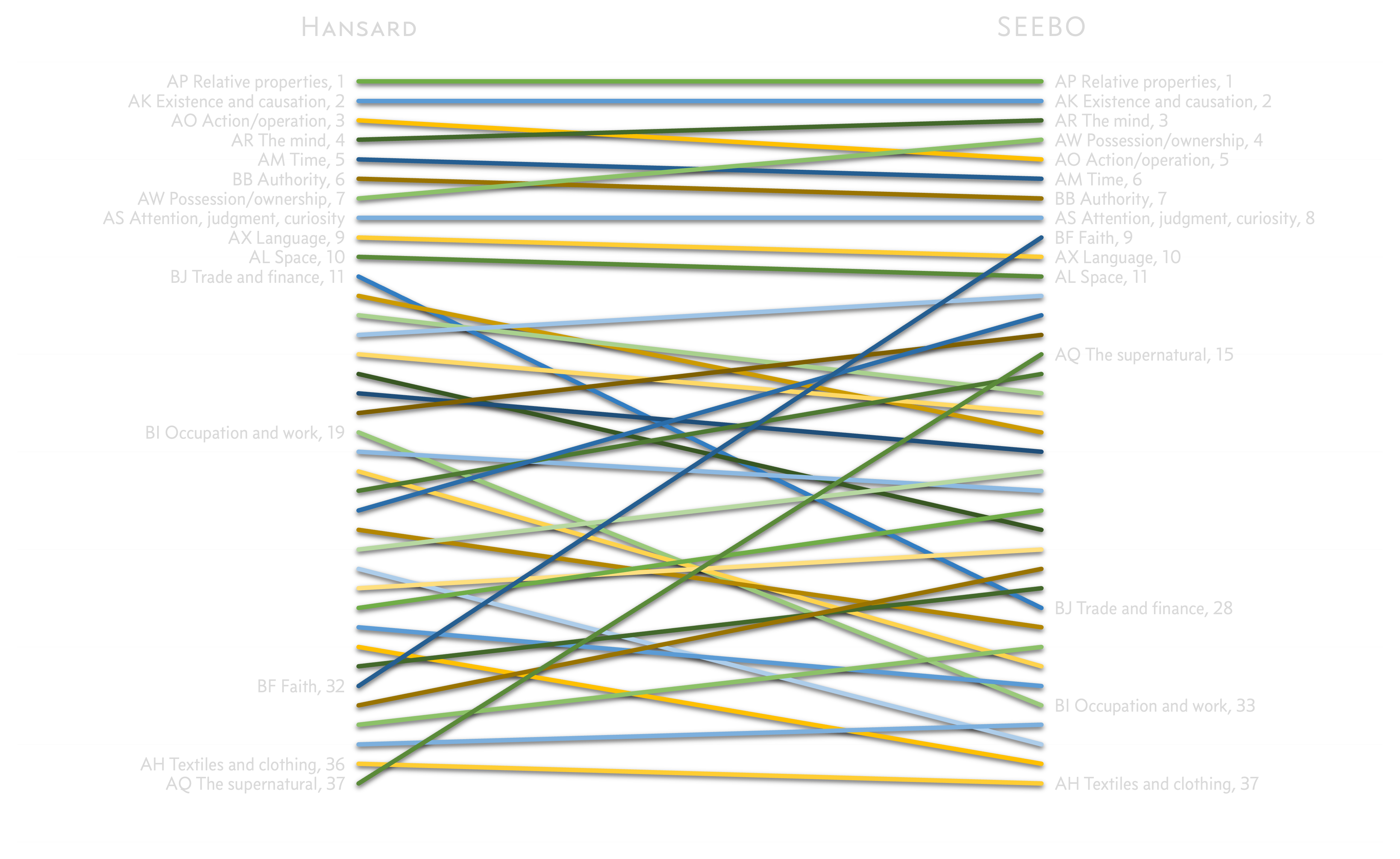 Type I
’Semantic Scaffolds’
Type II
Lexical Words
Thank you!
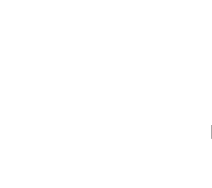 ht.ac.uk
www.english-corpora.org/hansard